МИНИСТЕРСТВО СТРОИТЕЛЬСТВА,  АРХИТЕКТУРЫ И ЖИЛИЩНО-  КОММУНАЛЬНОГО ХОЗЯЙСТВА  РЕСПУБЛИКИ ТАТАРСТАН
04 июня 2022 г.
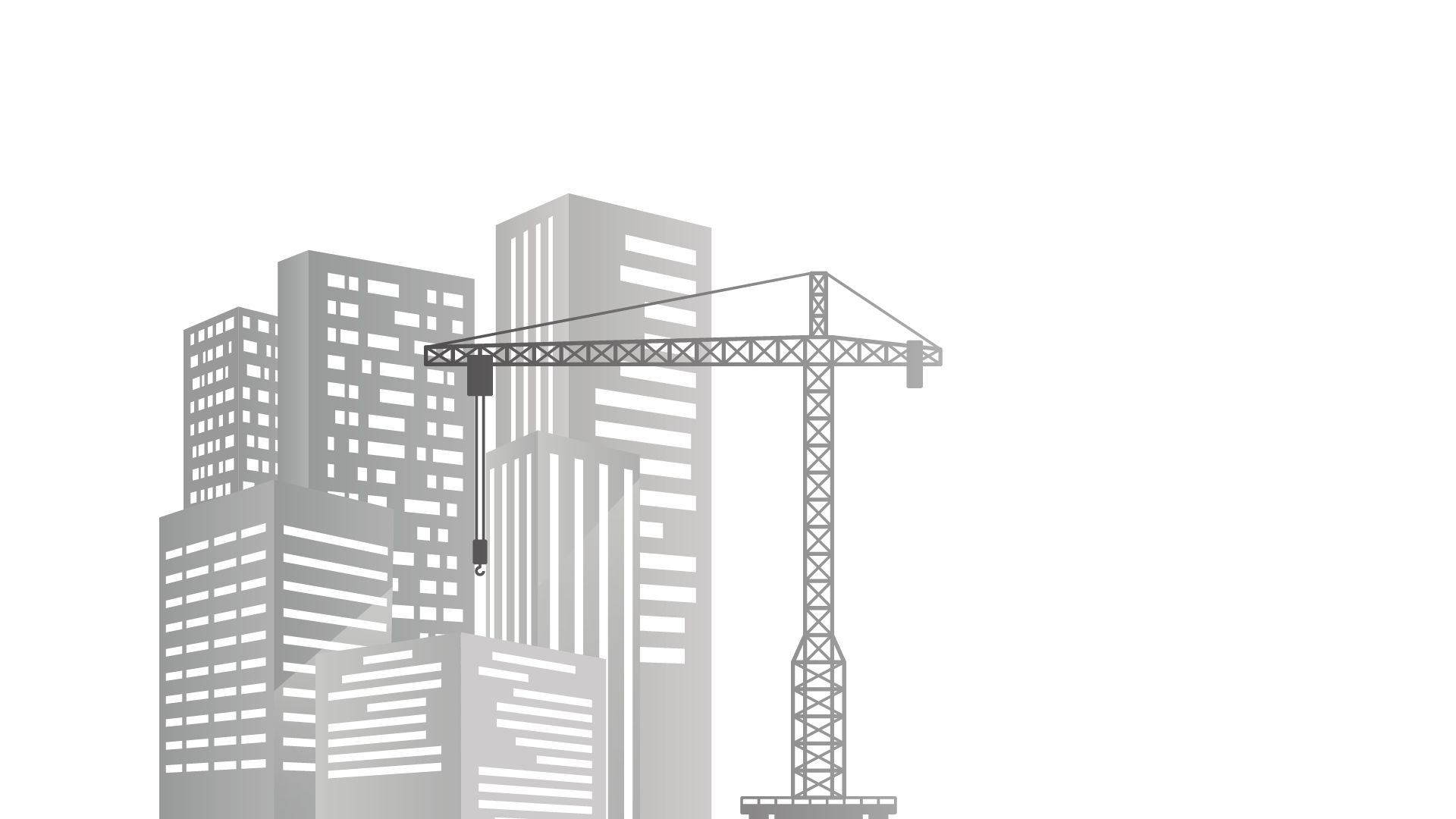 ВВОД ЖИЛЬЯ В РЕСПУБЛИКЕ ТАТАРСТАН
100 %
2 755 000 кв.м
1 663 311 кв.м
60,4 %
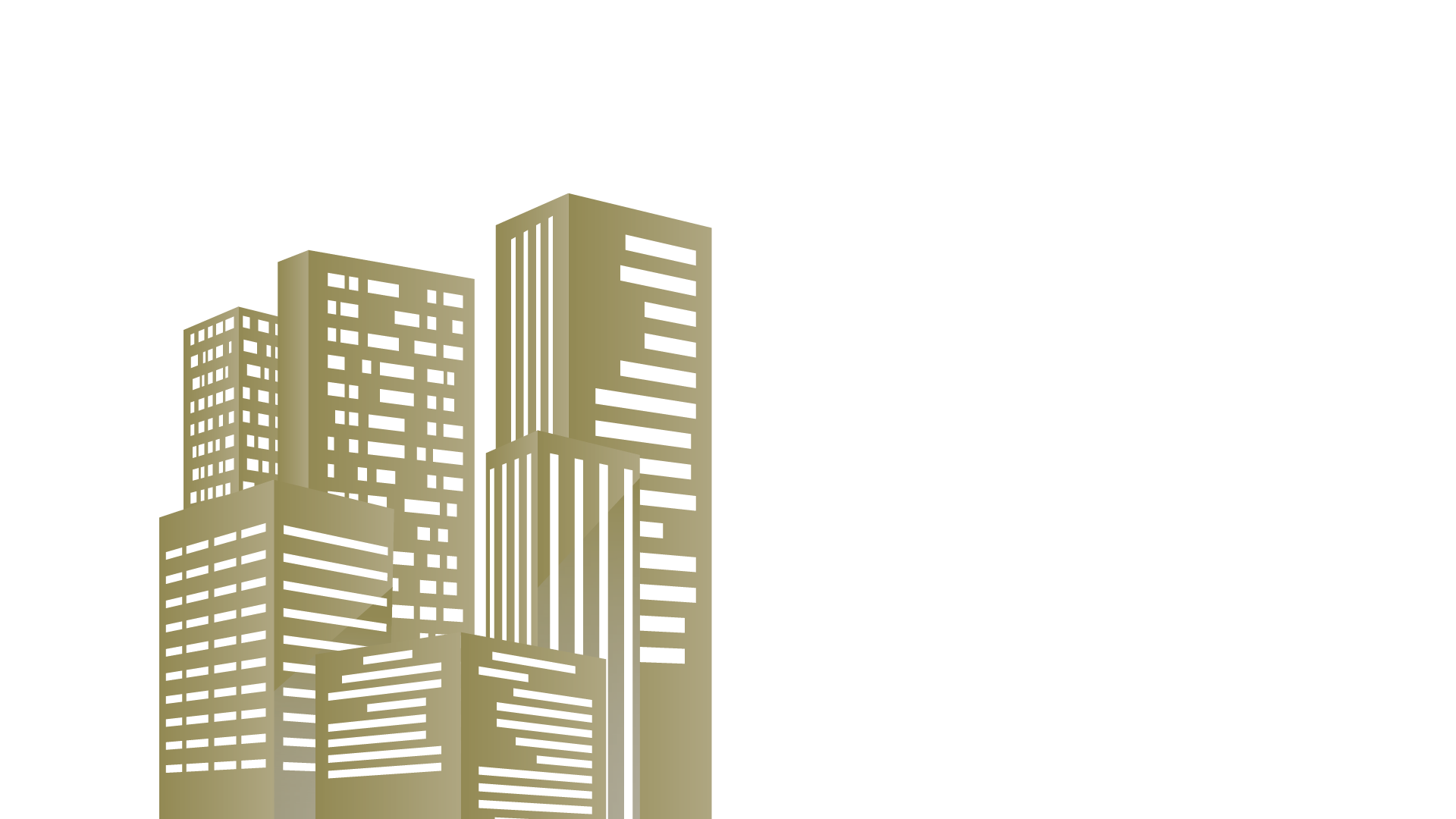 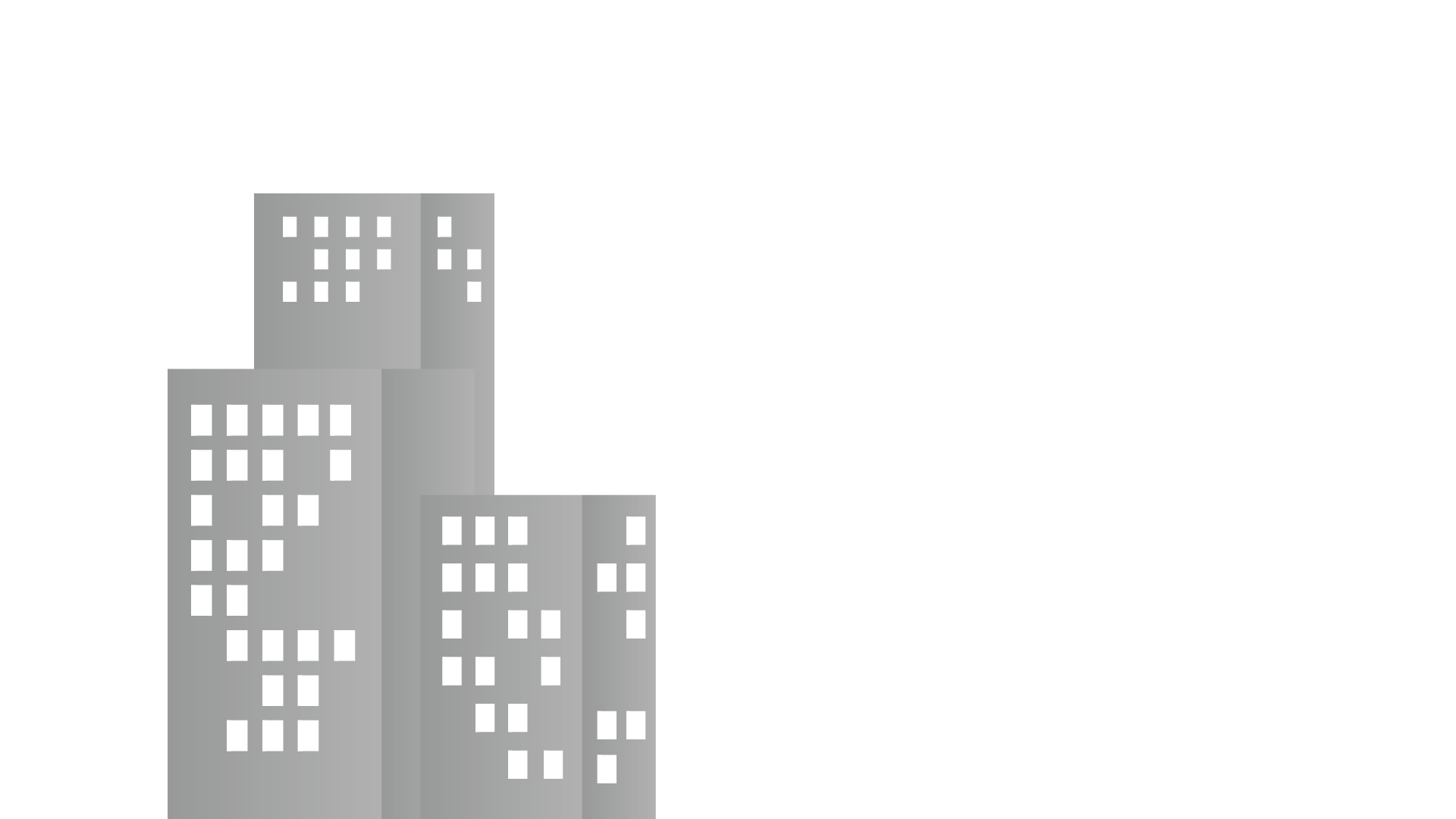 ПРОГРАММА ГЖФ РТ
150 120 кв.м
100 %
56 домов
99 393 кв.м
66,2 %
22 дома
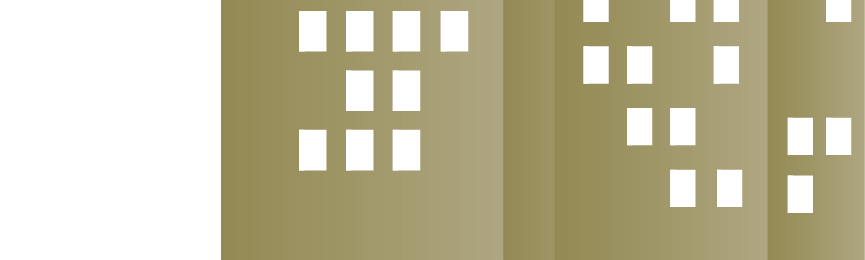 МОНИТОРИНГ ХОДА СТРОИТЕЛЬСТВА
ЖИЛЫХ ДОМОВ ПРОГРАММЫ ГЖФ
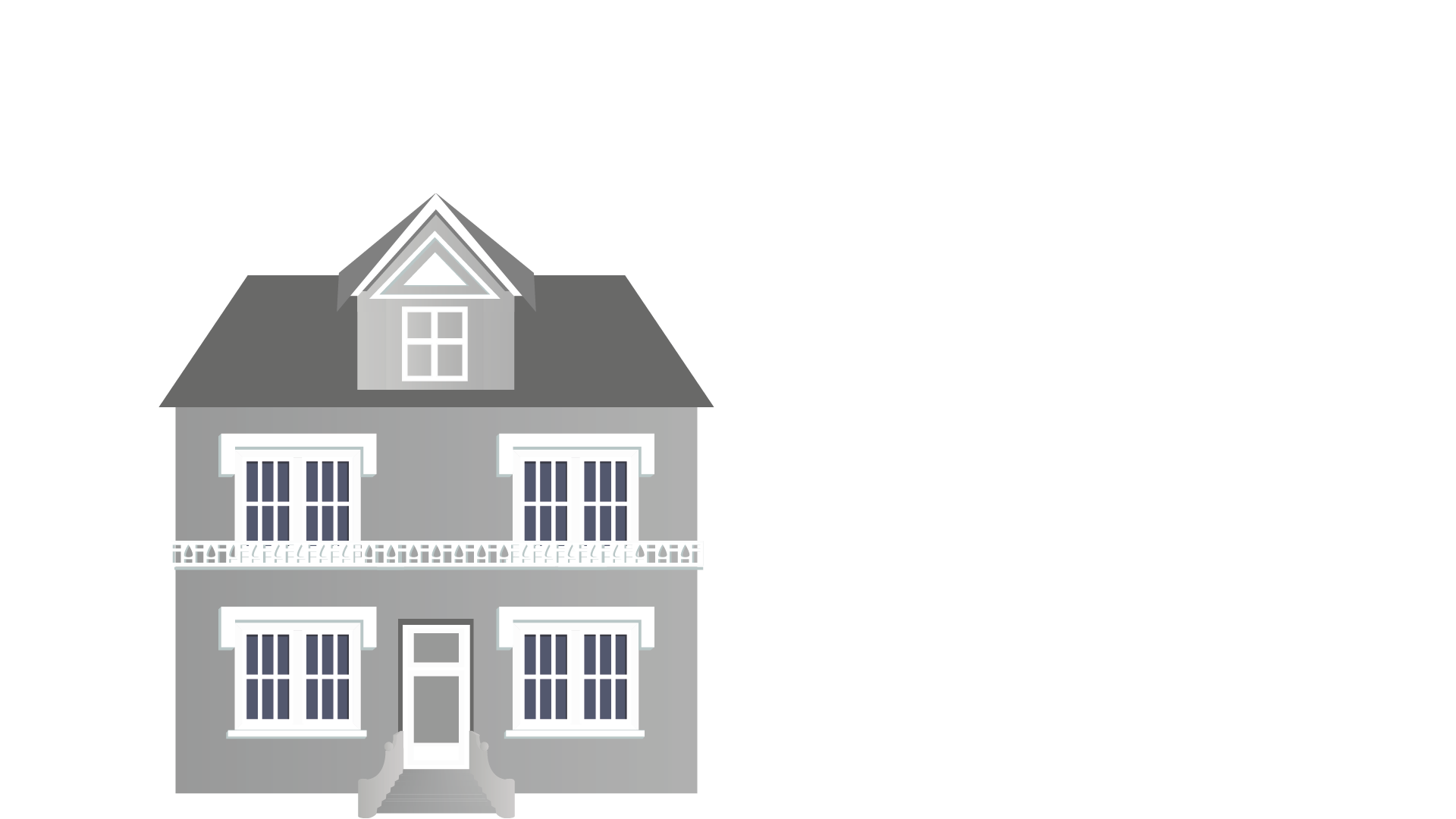 ИНДИВИДУАЛЬНОЕ ЖИЛИЩНОЕ СТРОИТЕЛЬСТВО
1 681 296 кв.м
100 %
12 454 дома
1 067 366 кв.м
63,5 %
7 797 домов
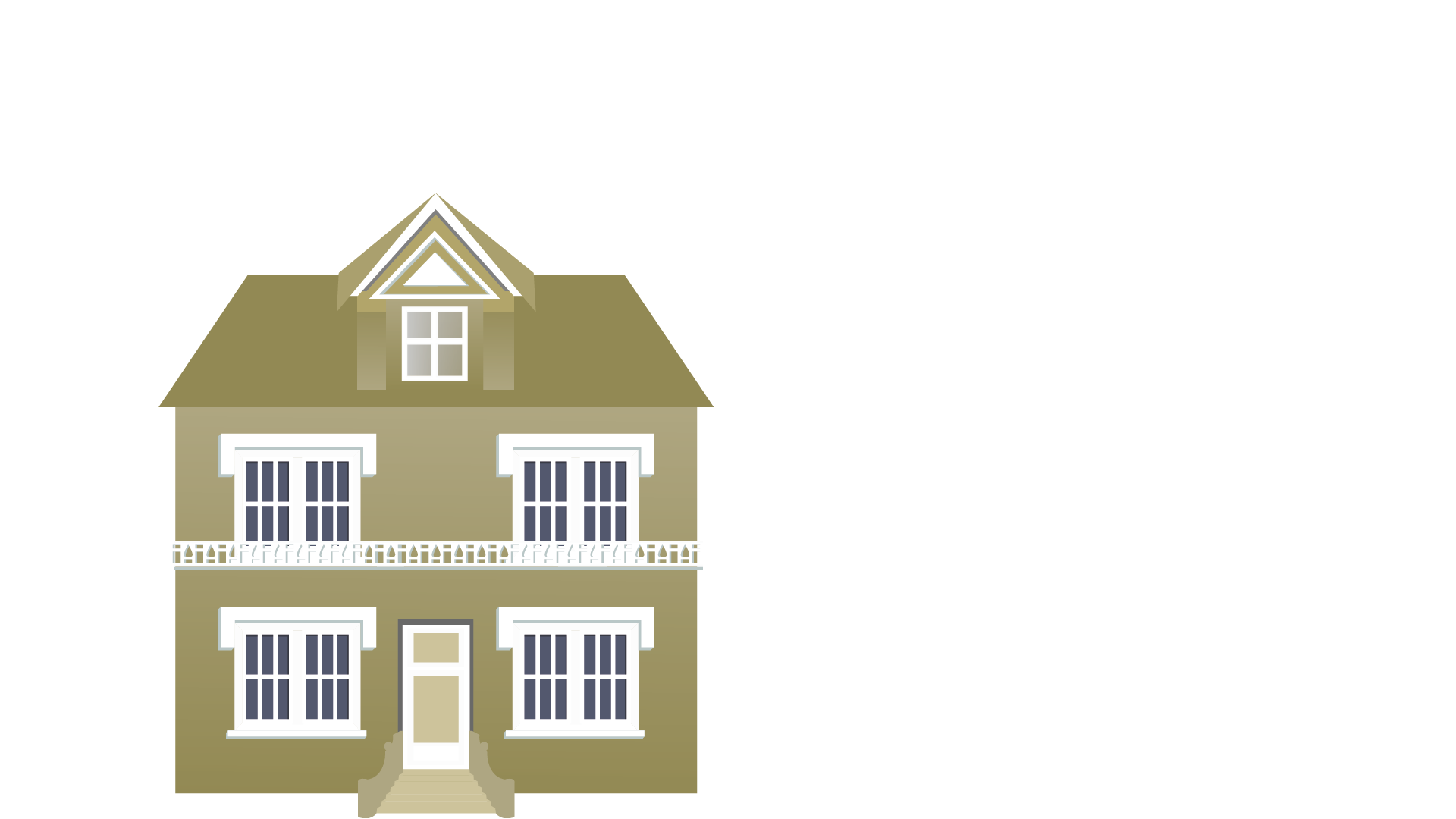 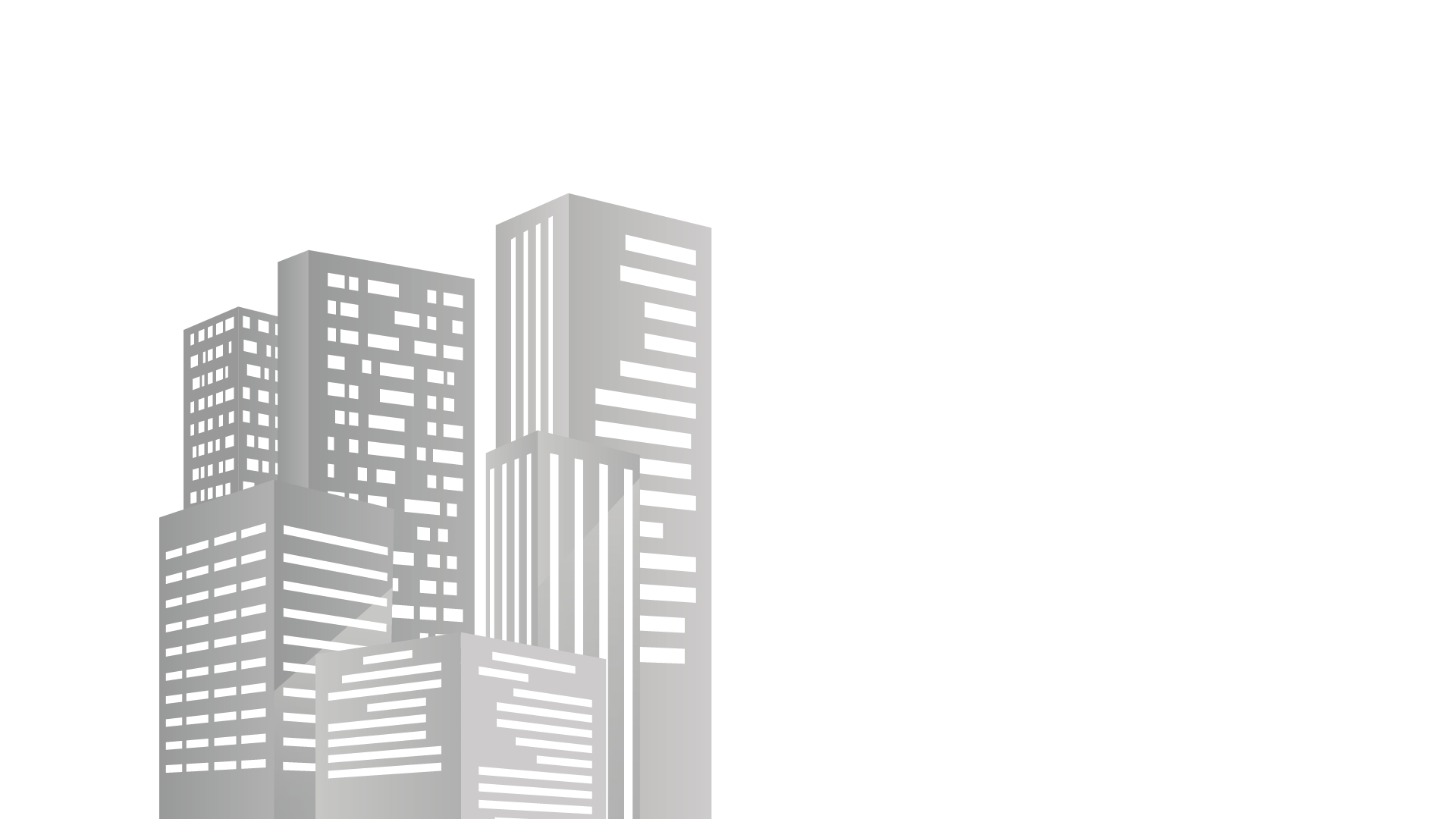 МНОГОКВАРТИРНОЕ ИНВЕСТИЦИОННОЕ ЖИЛЬЕ
923 584 кв.м
100 %
148 домов
496 552 кв.м
53,8 %
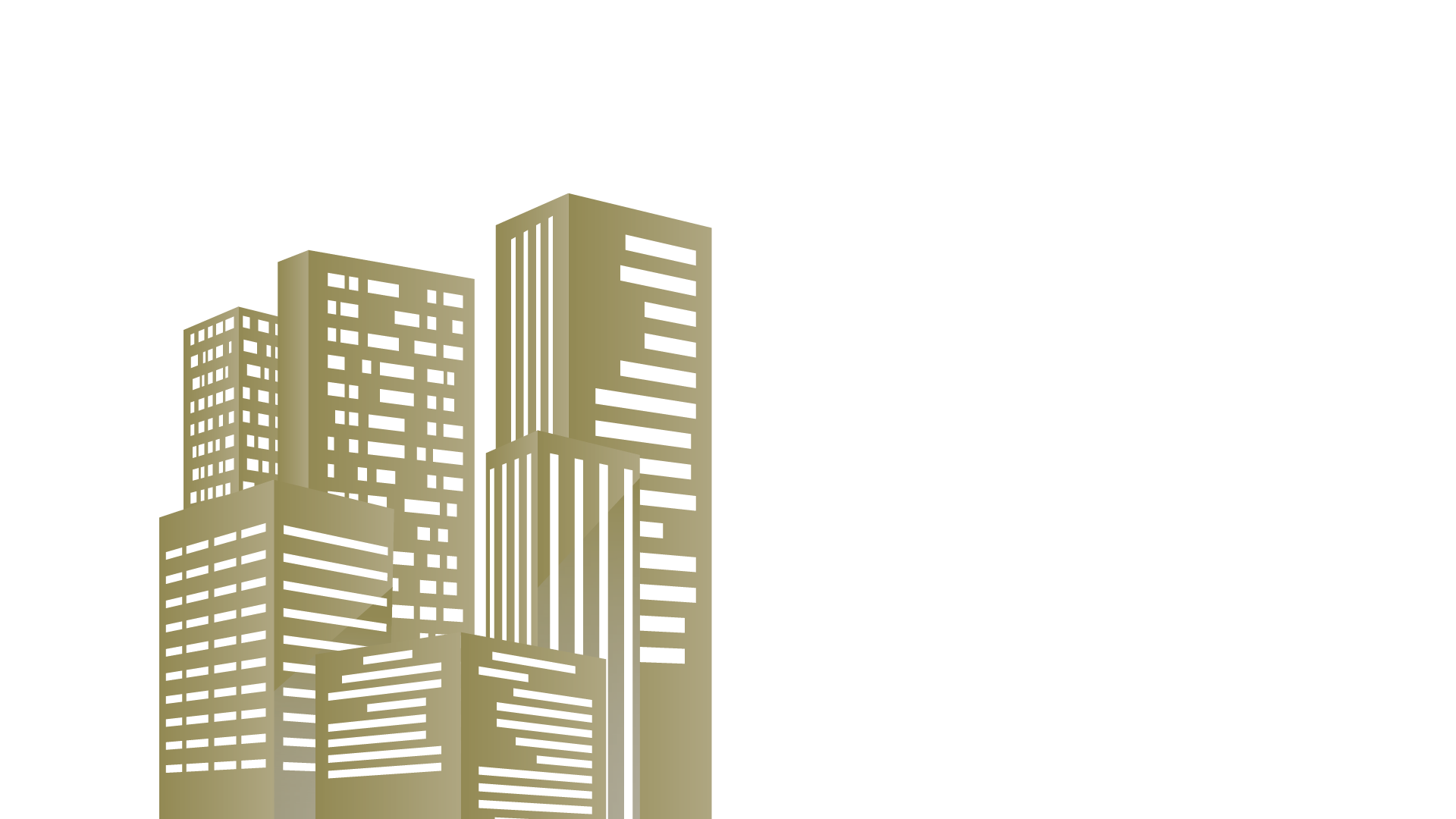 69 домов
УЛУЧШЕНИЕ ЖИЛИЩНЫХ УСЛОВИЙ ГРАЖДАНОБЕСПЕЧЕНИЕ ЖИЛЬЕМ НА 2022 ГОД
ОСНОВНОЕ МЕРОПРИЯТИЕ «ВЫПОЛНЕНИЕ ГОСУДАРСТВЕННЫХ ОБЯЗАТЕЛЬСТВ ПО ОБЕСПЕЧЕНИЮ ЖИЛЬЕМ КАТЕГОРИЙ ГРАЖДАН, УСТАНОВЛЕННЫХ ФЕДЕРАЛЬНЫМ ЗАКОНОДАТЕЛЬСТВОМ»
ДЕТИ - СИРОТЫ
ОБЕСПЕЧЕНИЕ ЖИЛЬЕМ
МНОГОДЕТНЫЕ СЕМЬИ
ОБЕСПЕЧЕНИЕ ЖИЛЬЕМ
МОЛОДЫЕ СЕМЬИ
ОБЕСПЕЧЕНИЕ ЖИЛЬЕМ
ОТДЕЛЬНЫЕ КАТЕГОРИИ ГРАЖДАН
СТРОИТЕЛЬСТВО ОБЪЕКТОВМИНИСТЕРСТВА ОБРАЗОВАНИЯ И НАУКИ РЕСПУБЛИКИ ТАТАРСТАН
4
СТРОИТЕЛЬСТВООБЩЕОБРАЗОВАТЕЛЬНЫХ УЧРЕЖДЕНИЙ
ГОСУДАРСТВЕННАЯ ПРОГРАММА «КОМПЛЕКСНОЕ РАЗВИТИЕ СЕЛЬСКИХ ТЕРРИТОРИЙ» СТРОИТЕЛЬСТВО ШКОЛЫ НА 500 МЕСТ В Н.П.БОГАТЫЕ САБЫ
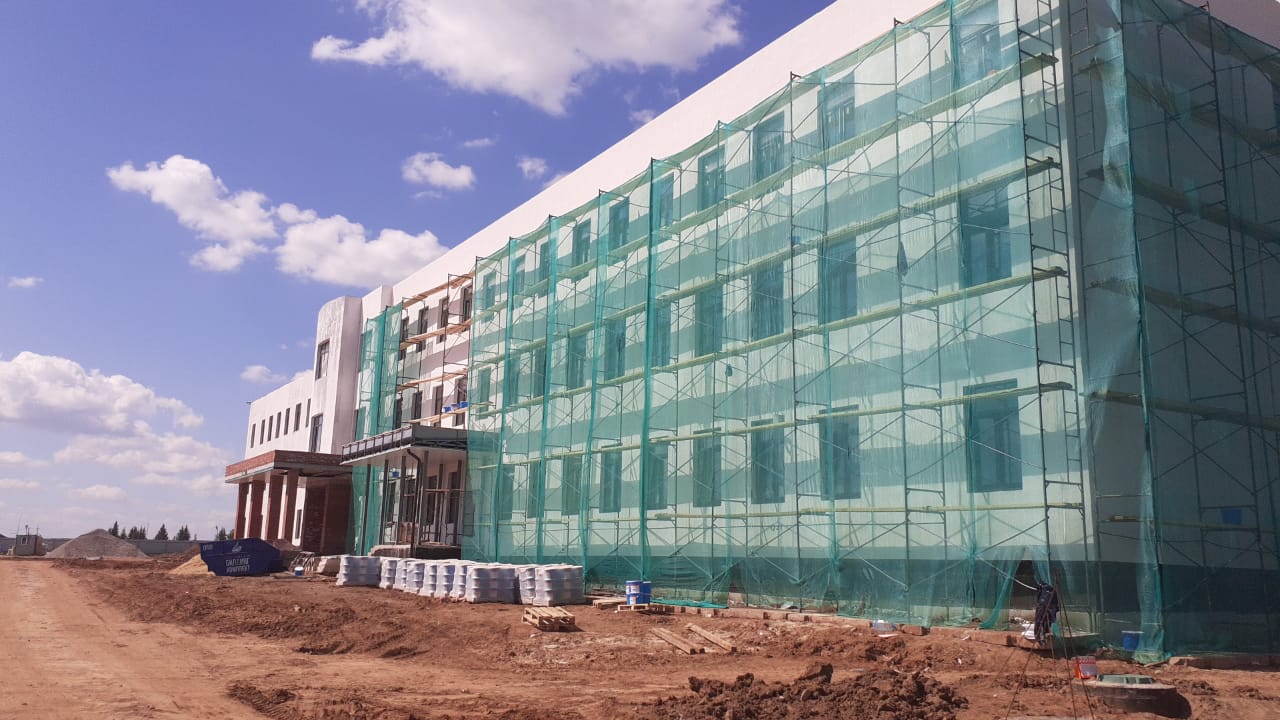 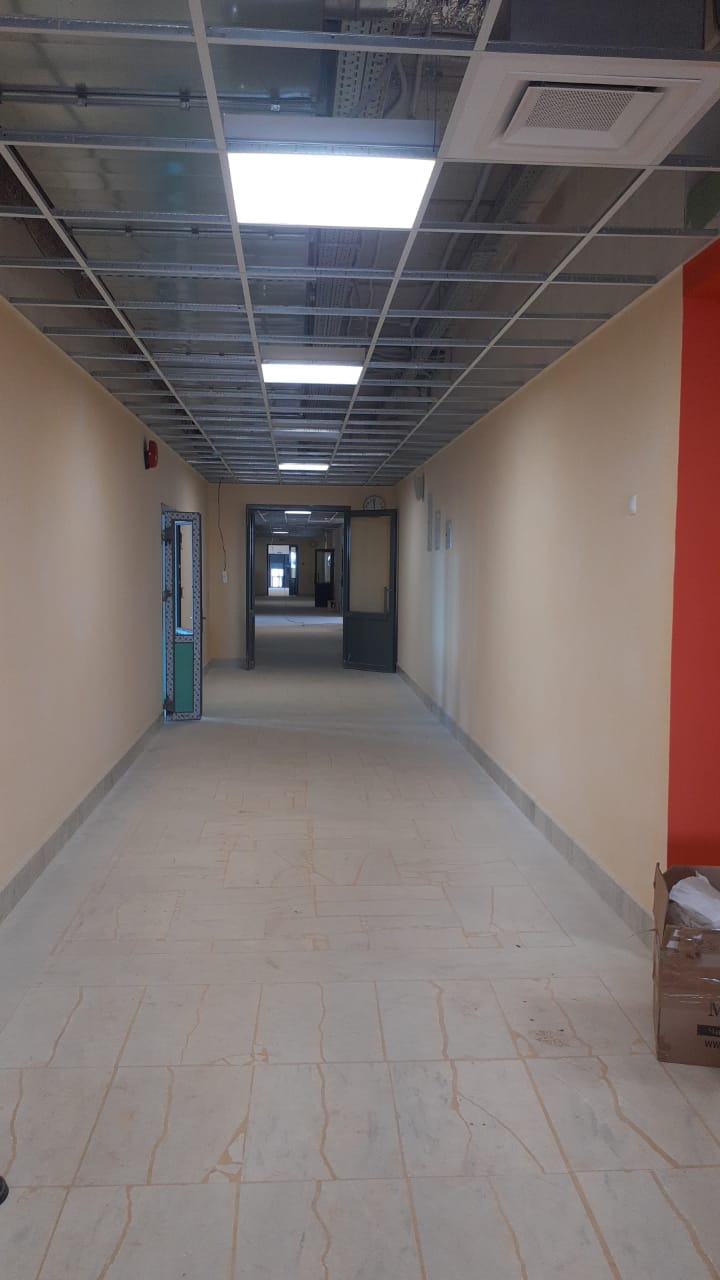 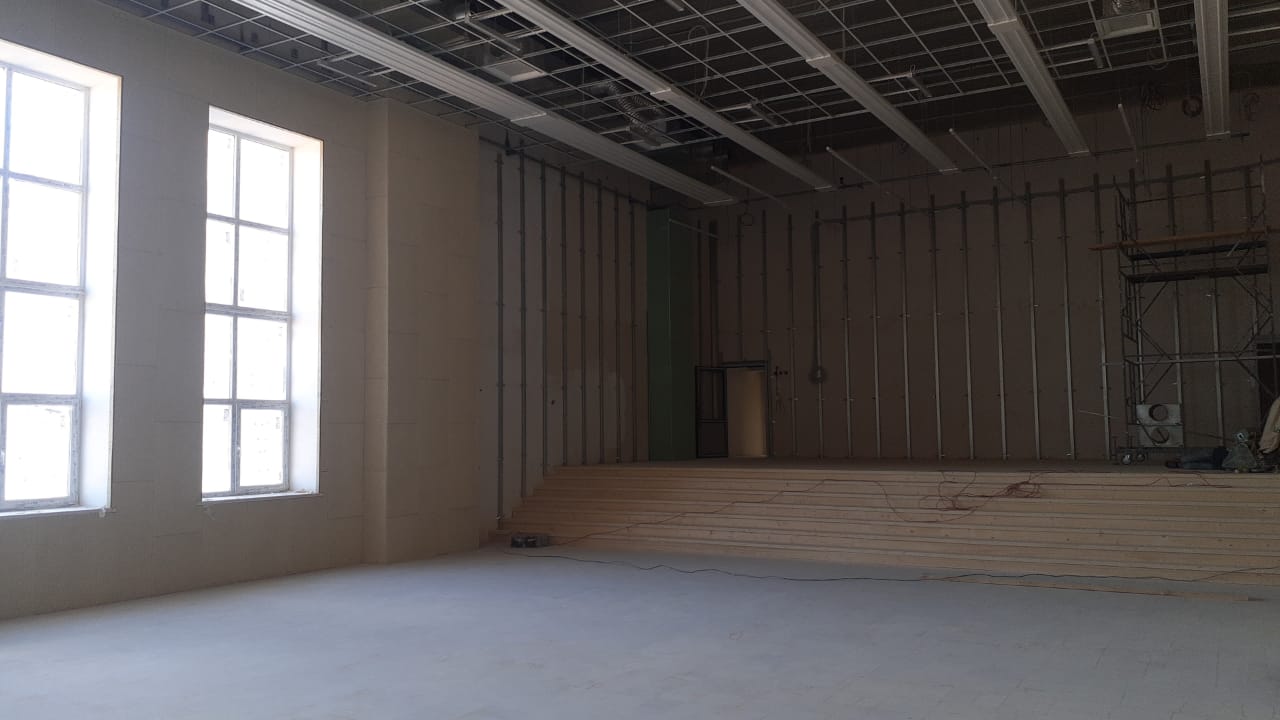 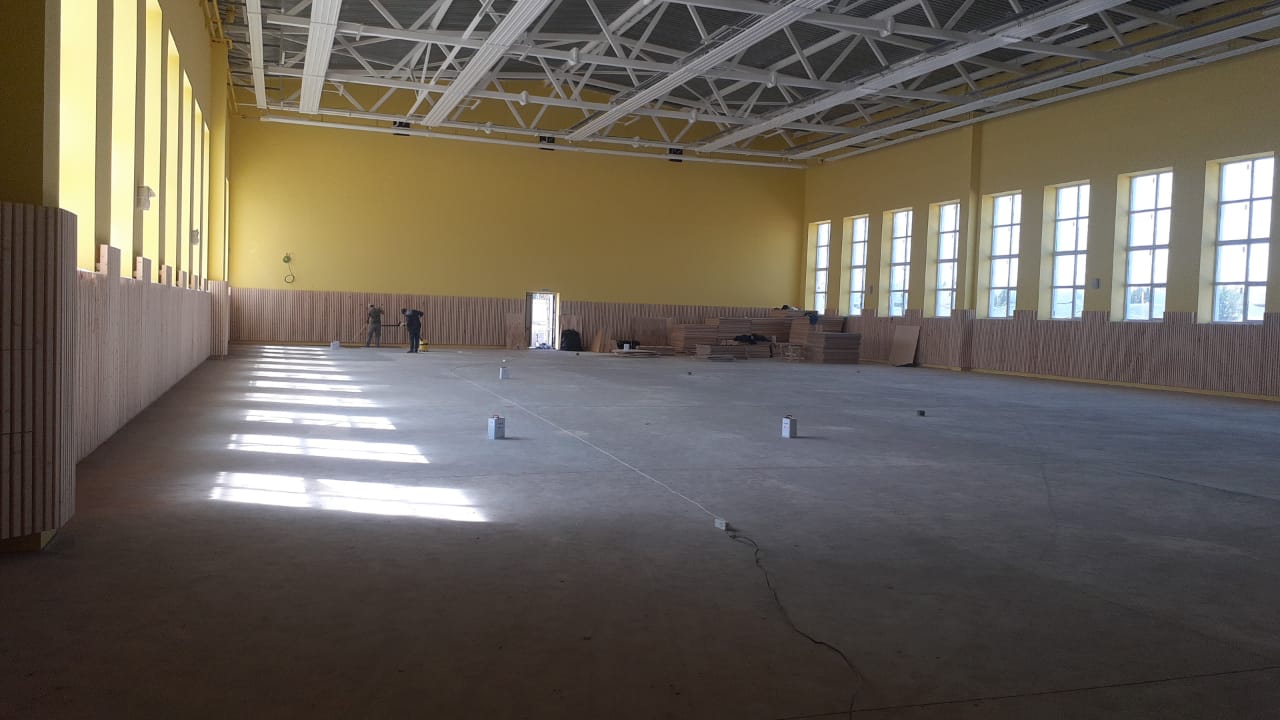 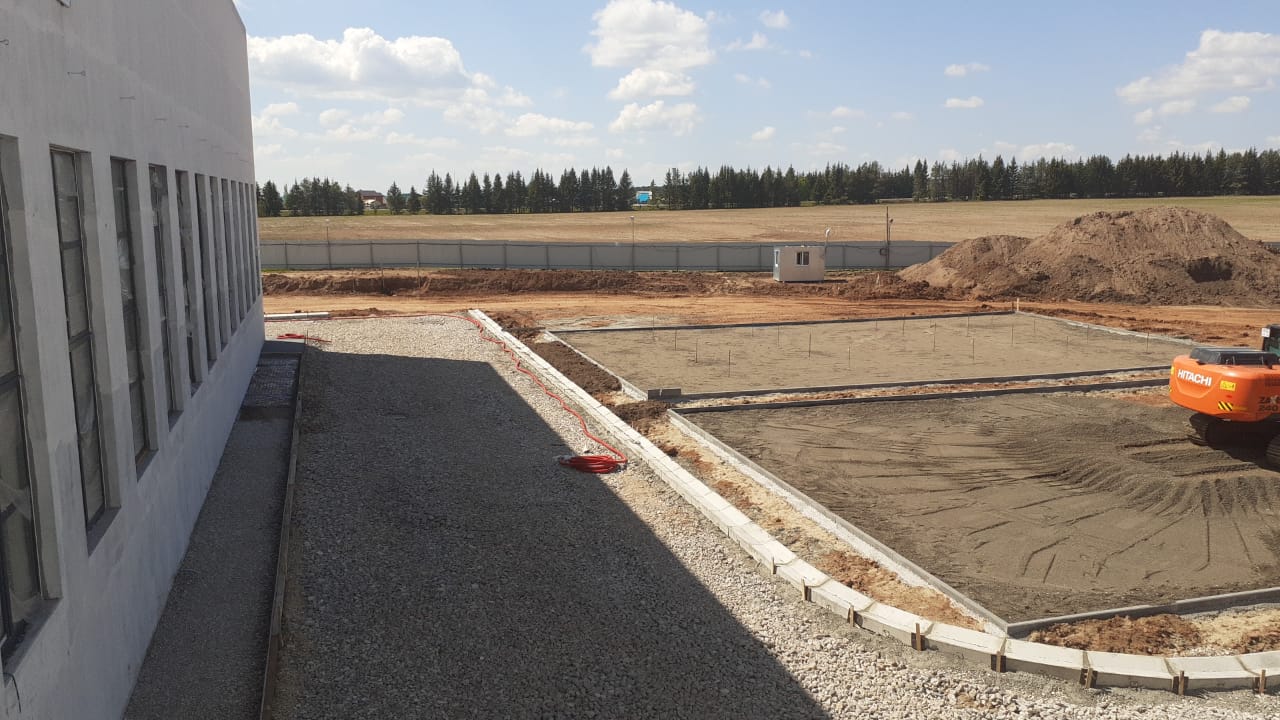 СТРОИТЕЛЬСТВО ОБЪЕКТОВМИНИСТЕРСТВА ЗДРАВООХРАНЕНИЯ РЕСПУБЛИКИ ТАТАРСТАН
5
52
2
СТРОИТЕЛЬСТВО ФЕЛЬДШЕРСКО-АКУШЕРСКИХ ПУНКТОВ
СТРОИТЕЛЬСТВО ФЕЛЬДШЕРСКО-АКУШЕРСКИХ ПУНКТОВ
СТРОИТЕЛЬСТВО ФЕЛЬДШЕРСКО-АКУШЕРСКИХ ПУНКТОВ
СТРОИТЕЛЬСТВО ФЕЛЬДШЕРСКО-АКУШЕРСКИХ ПУНКТОВГАУЗ «БУИНСКАЯ ЦРБ»
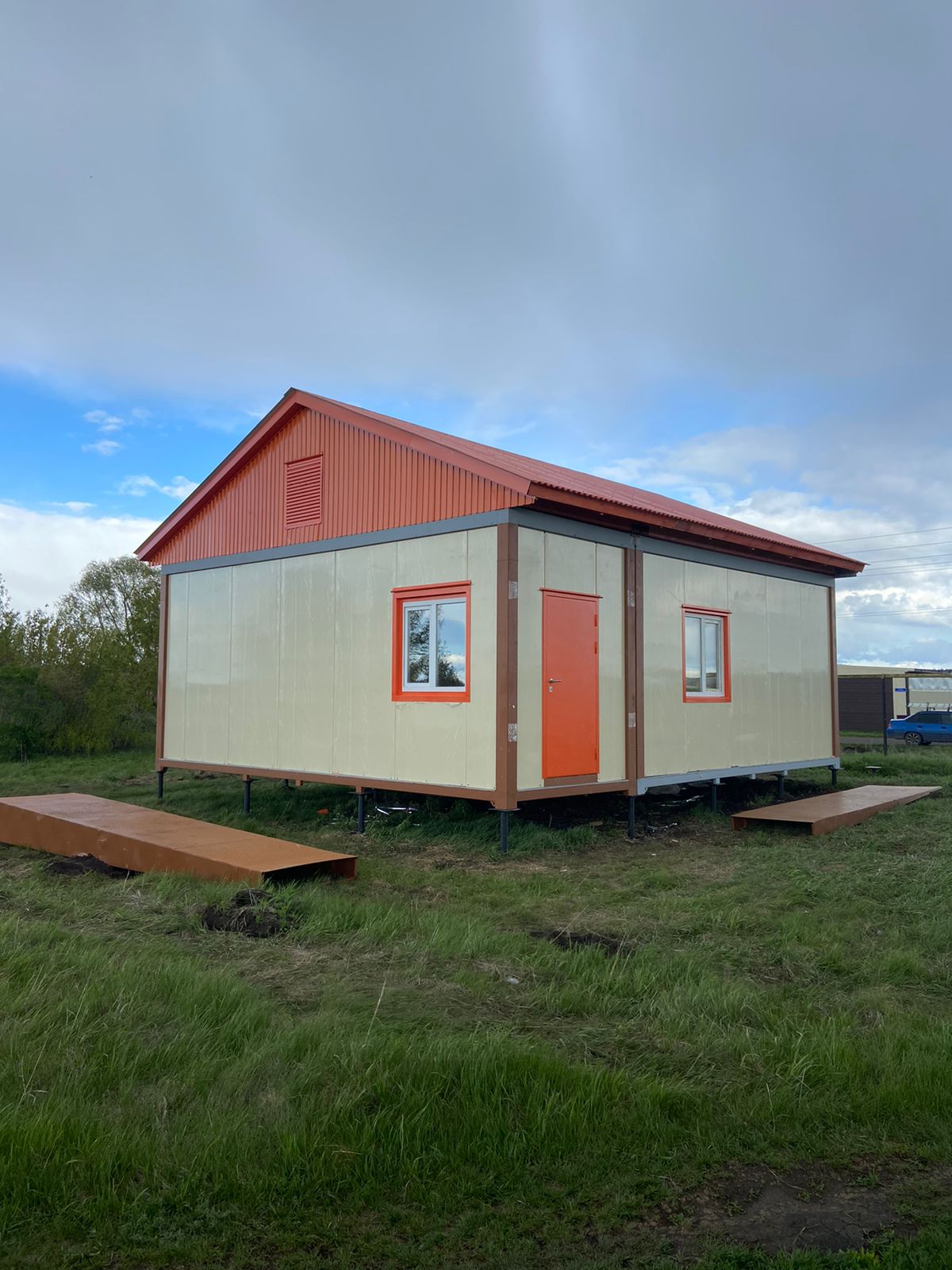 СТРОИТЕЛЬСТВО МЕДЕЦИНСКИХ УЧРЕЖДЕНИЙ ФИЛИАЛ ДЕТСКОЙ ПОЛИКЛИНИКИ ГАУЗ «ГОРОДСКАЯ ДЕТСКАЯ ПОЛИКЛИНИКА №6» Г. КАЗАНЬ
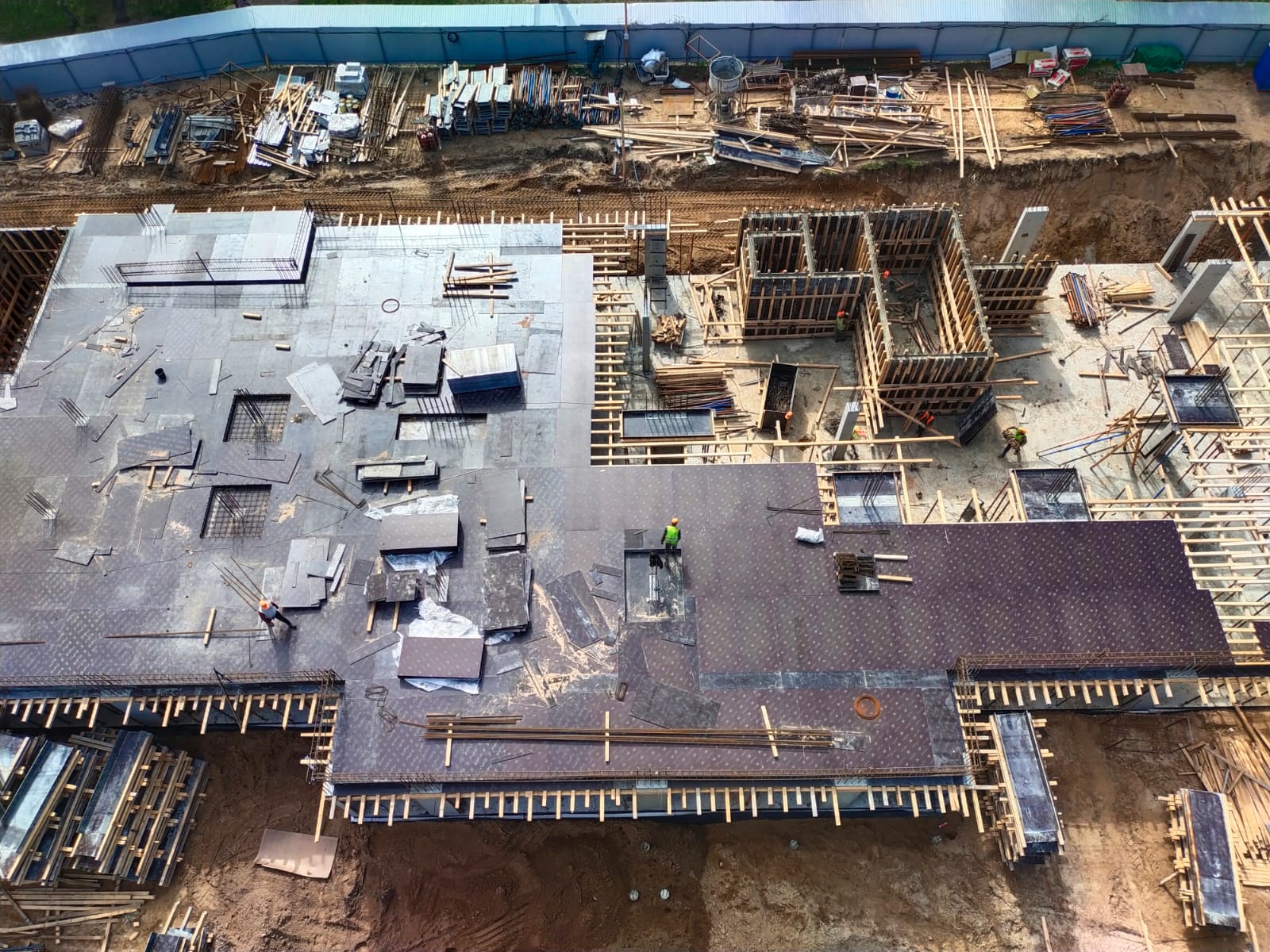 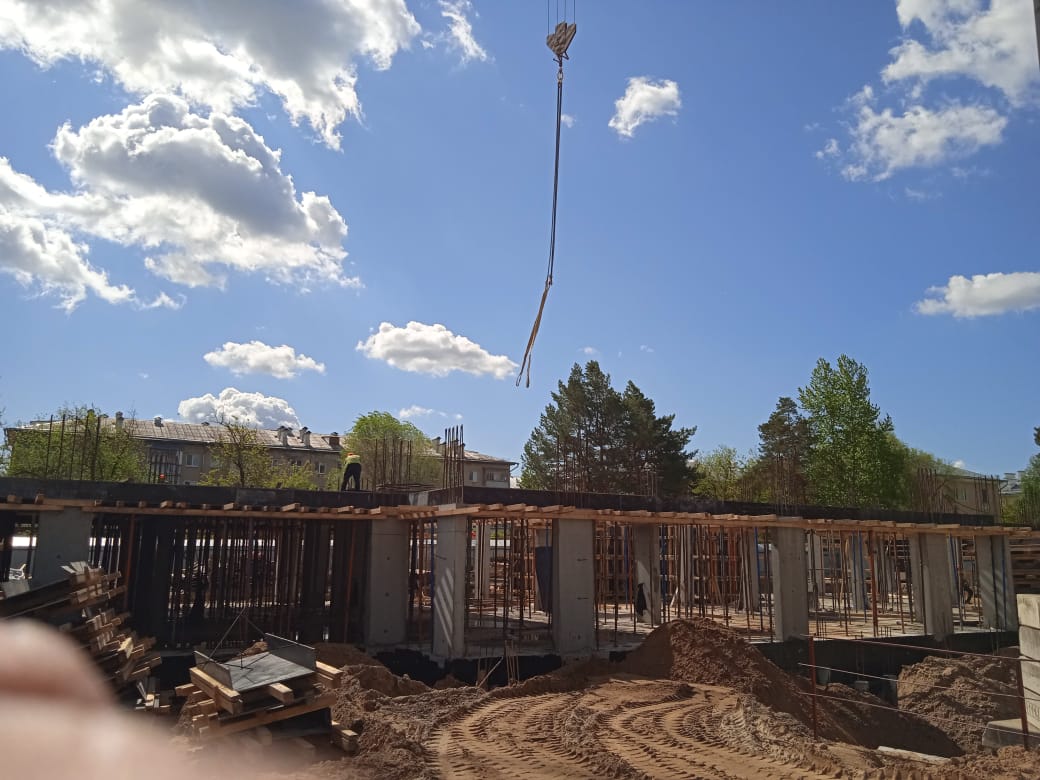 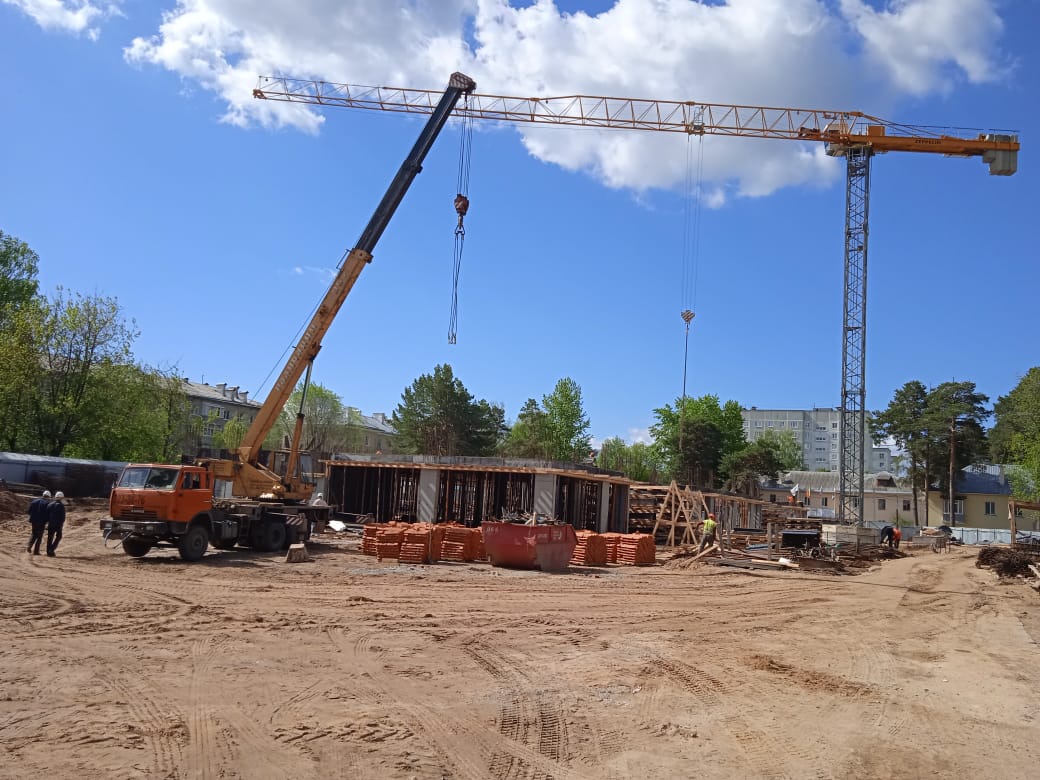 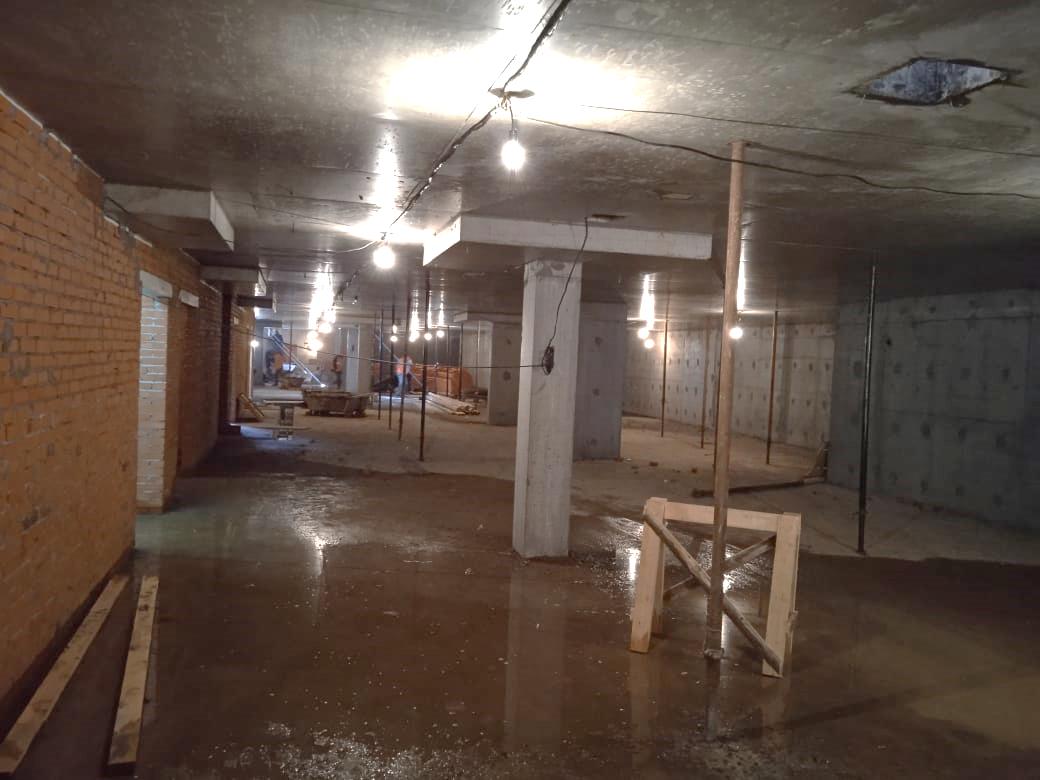 СТРОИТЕЛЬСТВО СТАЦИОНАРНЫХ 
ОБЪЕКТОВ ЗДРАВООХРАНЕНИЯ
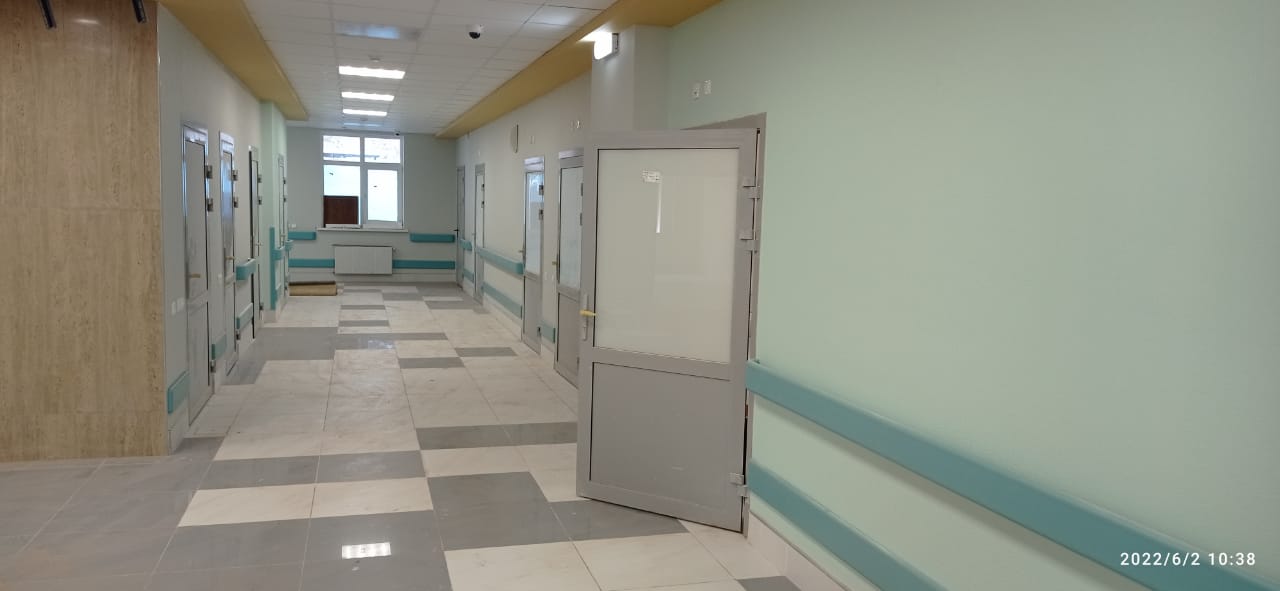 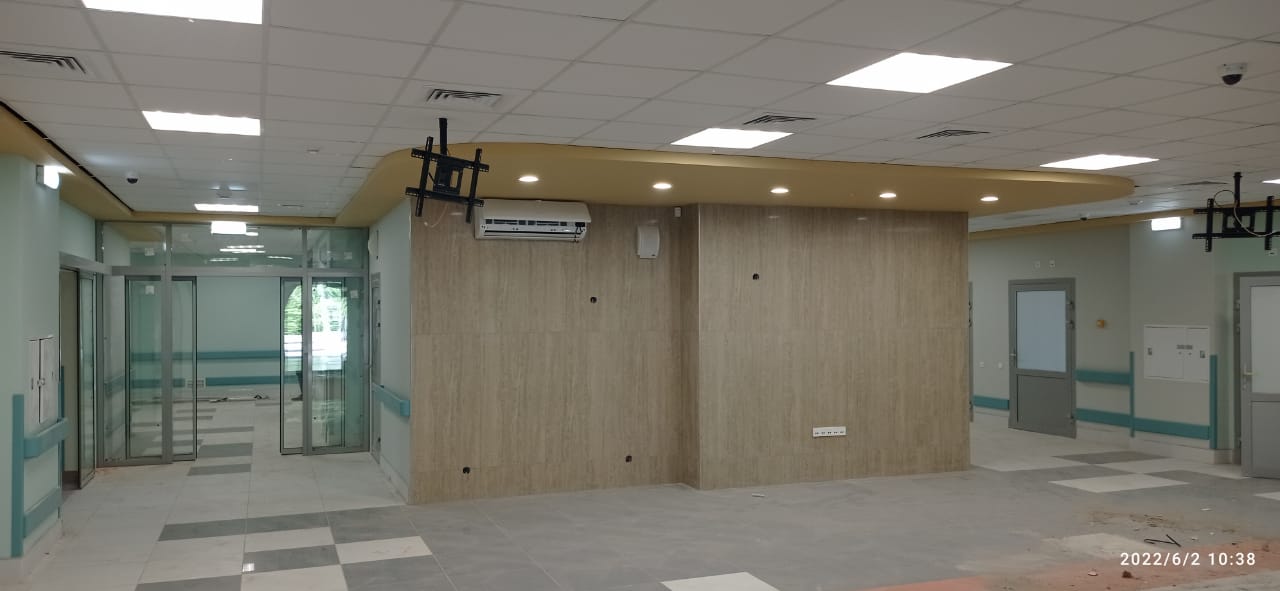 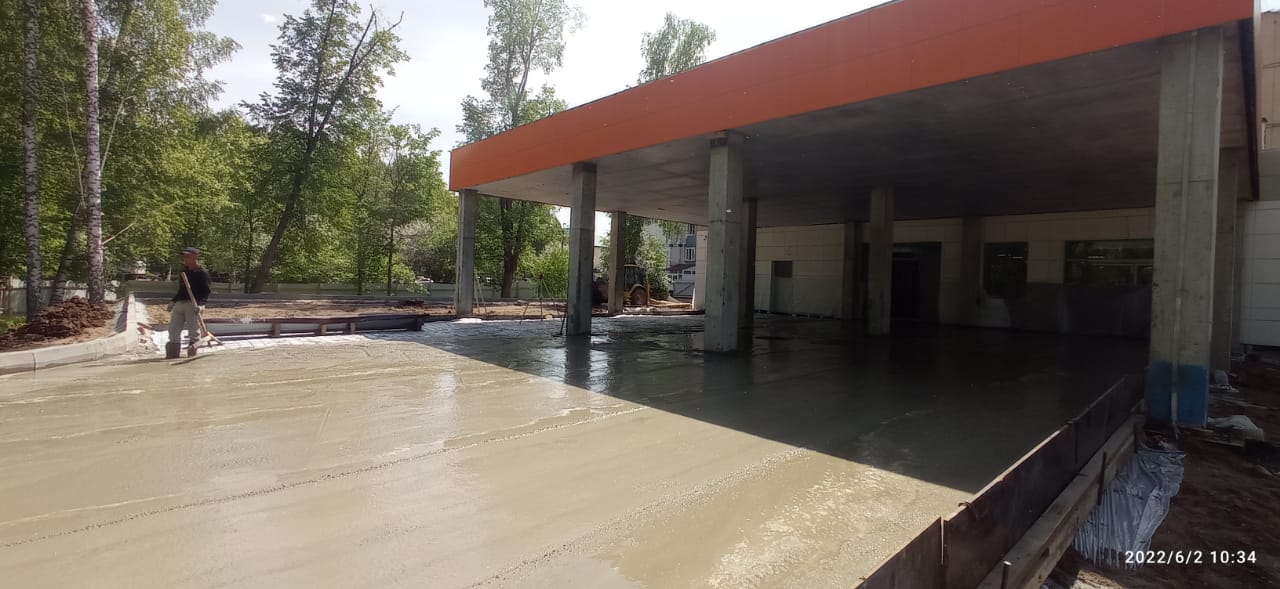 СТРОИТЕЛЬСТВО ОБЪЕКТОВМИНИСТЕРСТВА КУЛЬТУРЫ РЕСПУБЛИКИ ТАТАРСТАН
НАЦИОНАЛЬНЫЙ ПРОЕКТ «КУЛЬТУРА»ФЕДЕРАЛЬНЫЙ ПРОЕКТ «КУЛЬТУРНАЯ СРЕДА»
ГОСУДАРСТВЕННАЯ ПРОГРАММА «РАЗВИТИЕ КУЛЬТУРЫ»
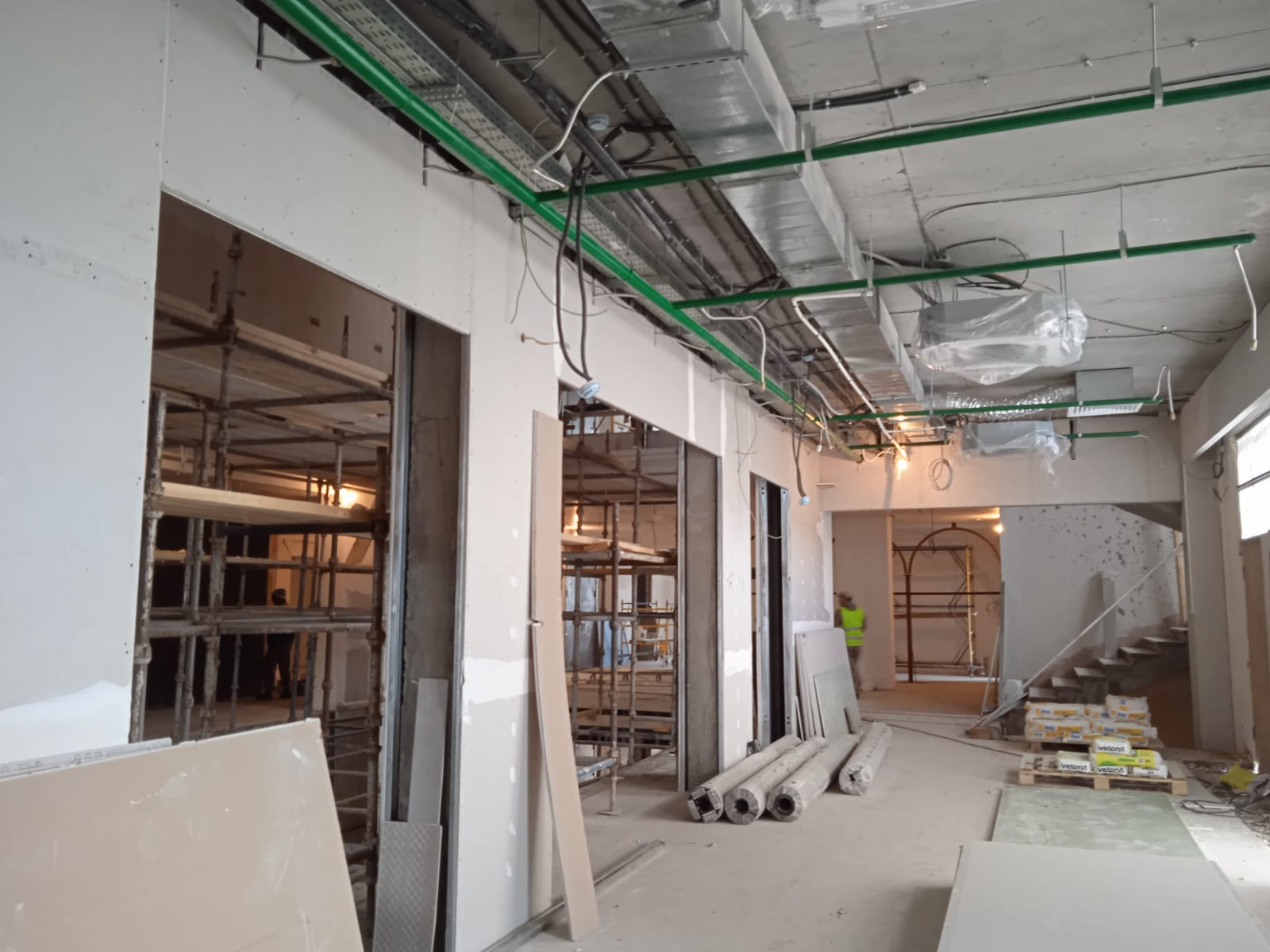 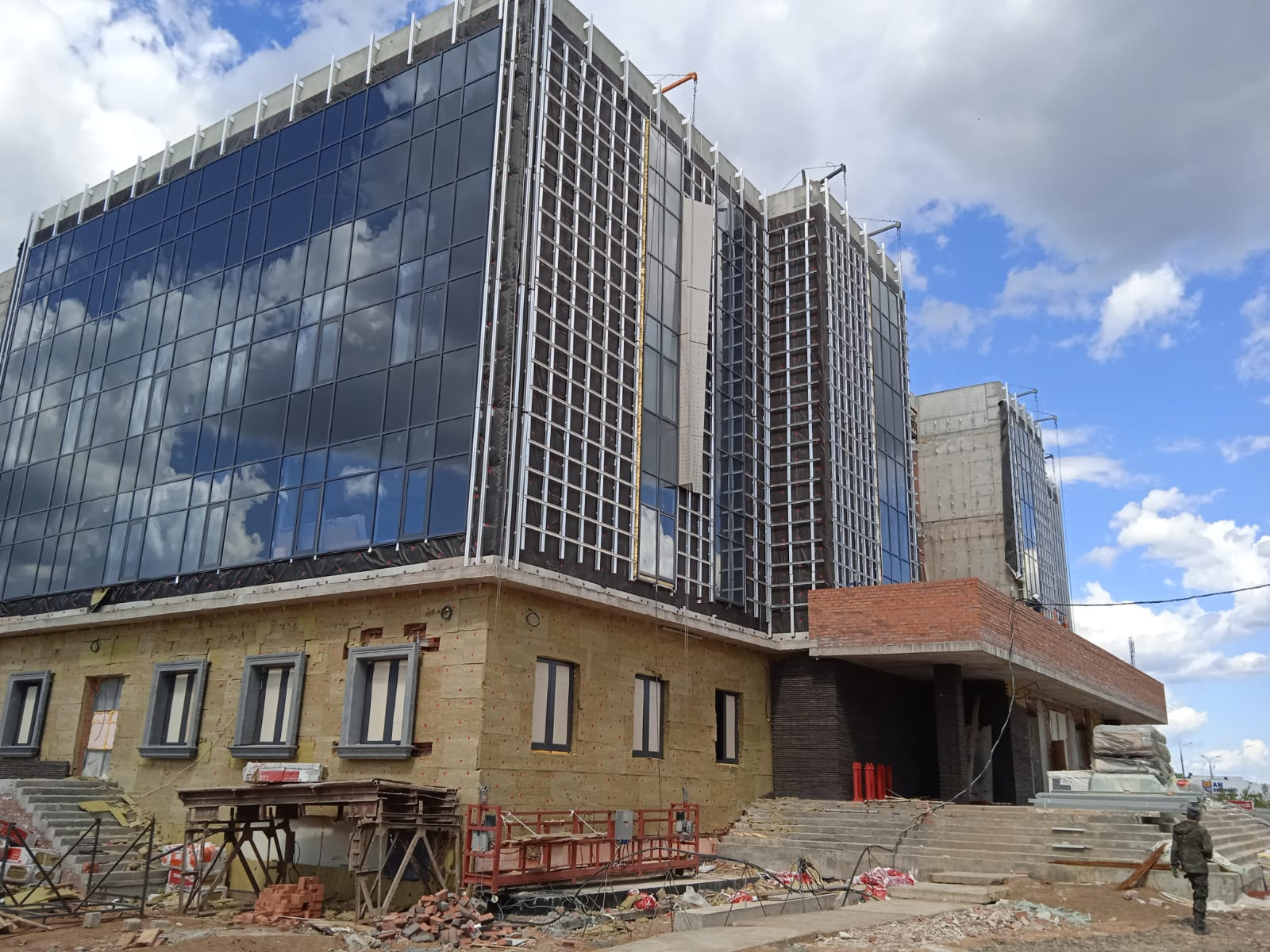 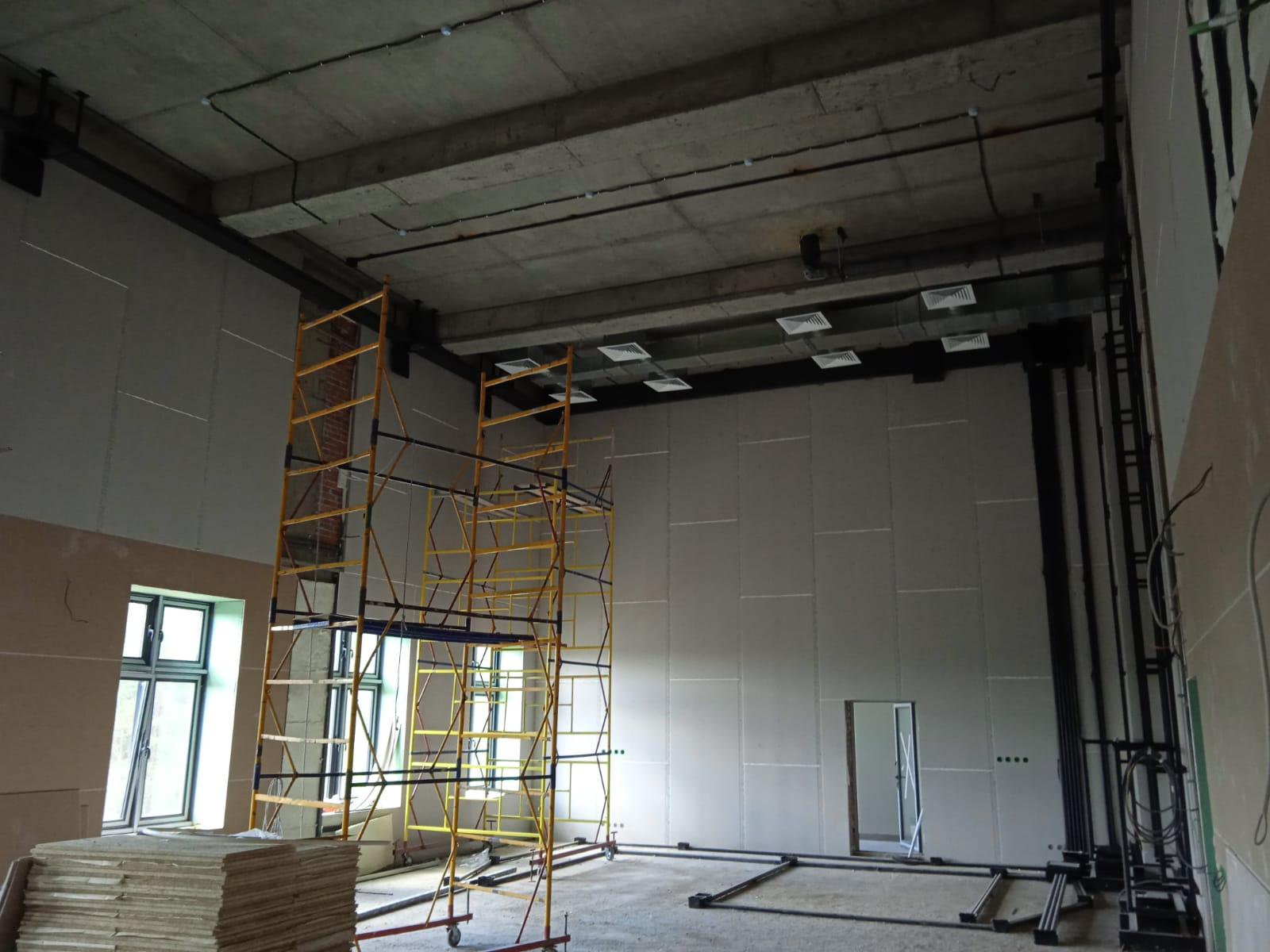 СТРОИТЕЛЬСТВО ОБЪЕКТОВ МИНИСТЕРСТВА ЭКОЛОГИИ И ПРИРОДНЫХ РЕСУРСОВ РЕСПУБЛИКИ ТАТАРСТАН
НАЦИОНАЛЬНЫЙ ПРОЕКТ «ЭКОЛОГИЯ»ФЕДЕРАЛЬНЫЙ ПРОЕКТ «ОЗДОРОВЛЕНИЕ ВОЛГИ»
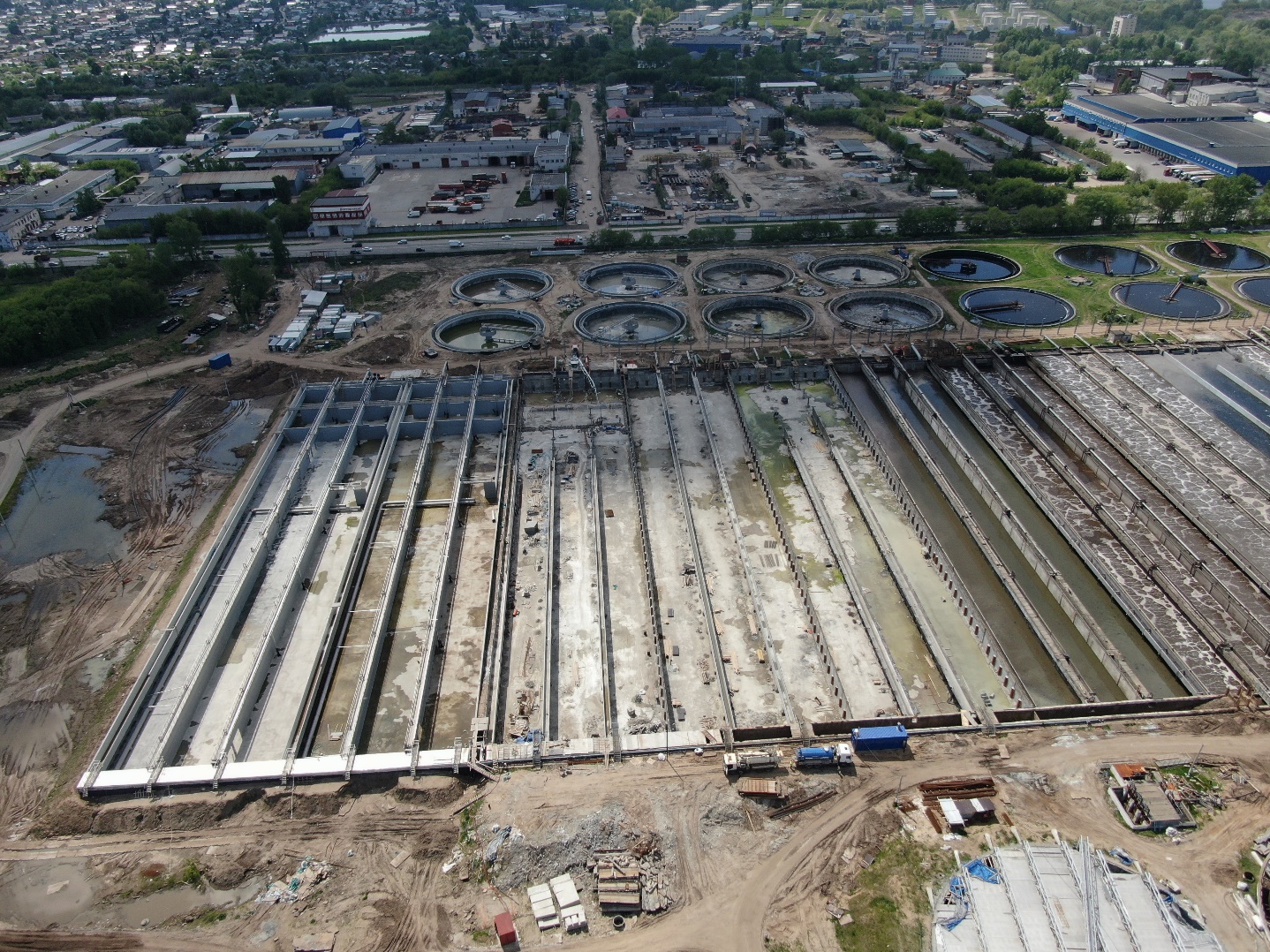 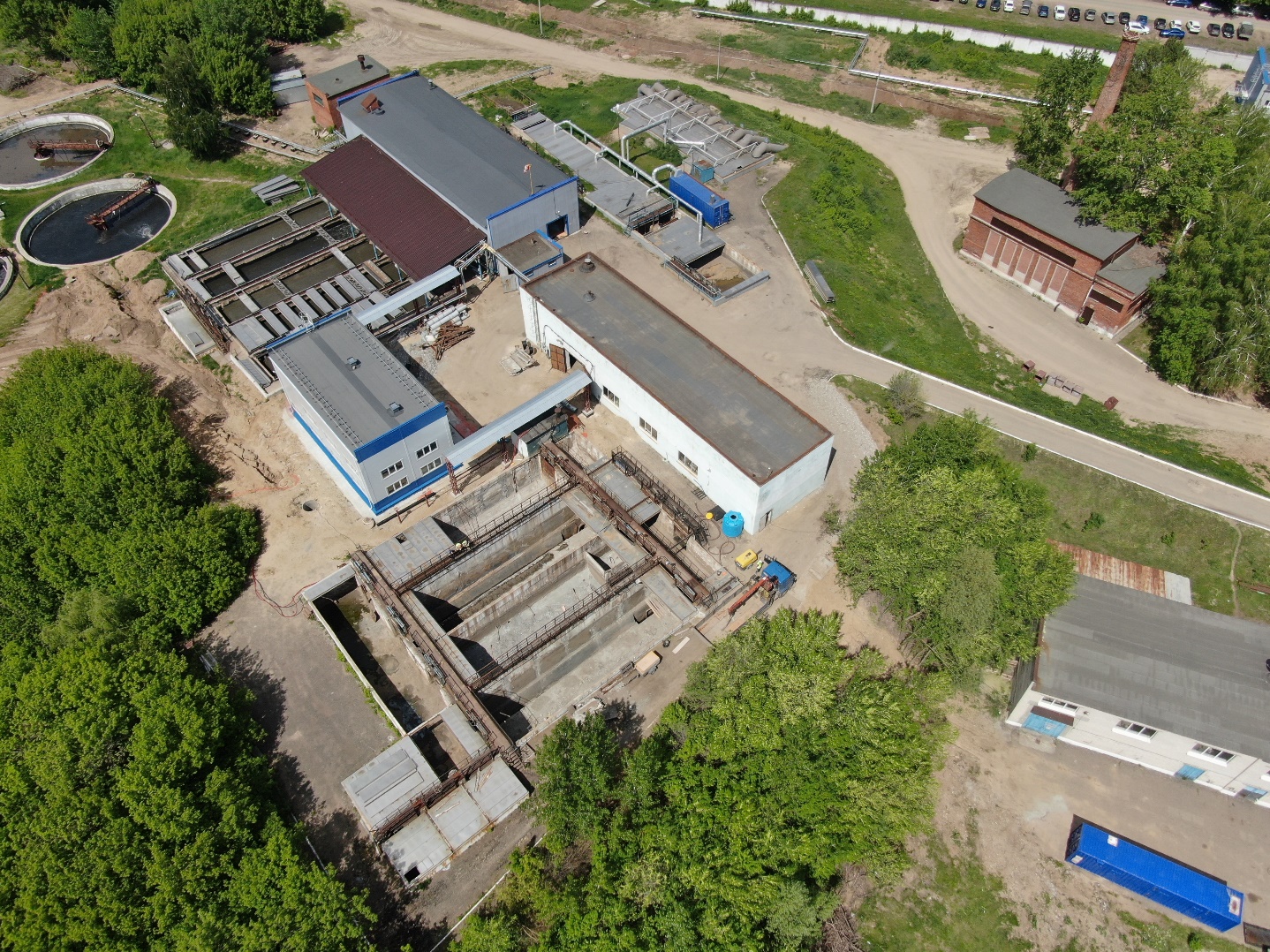 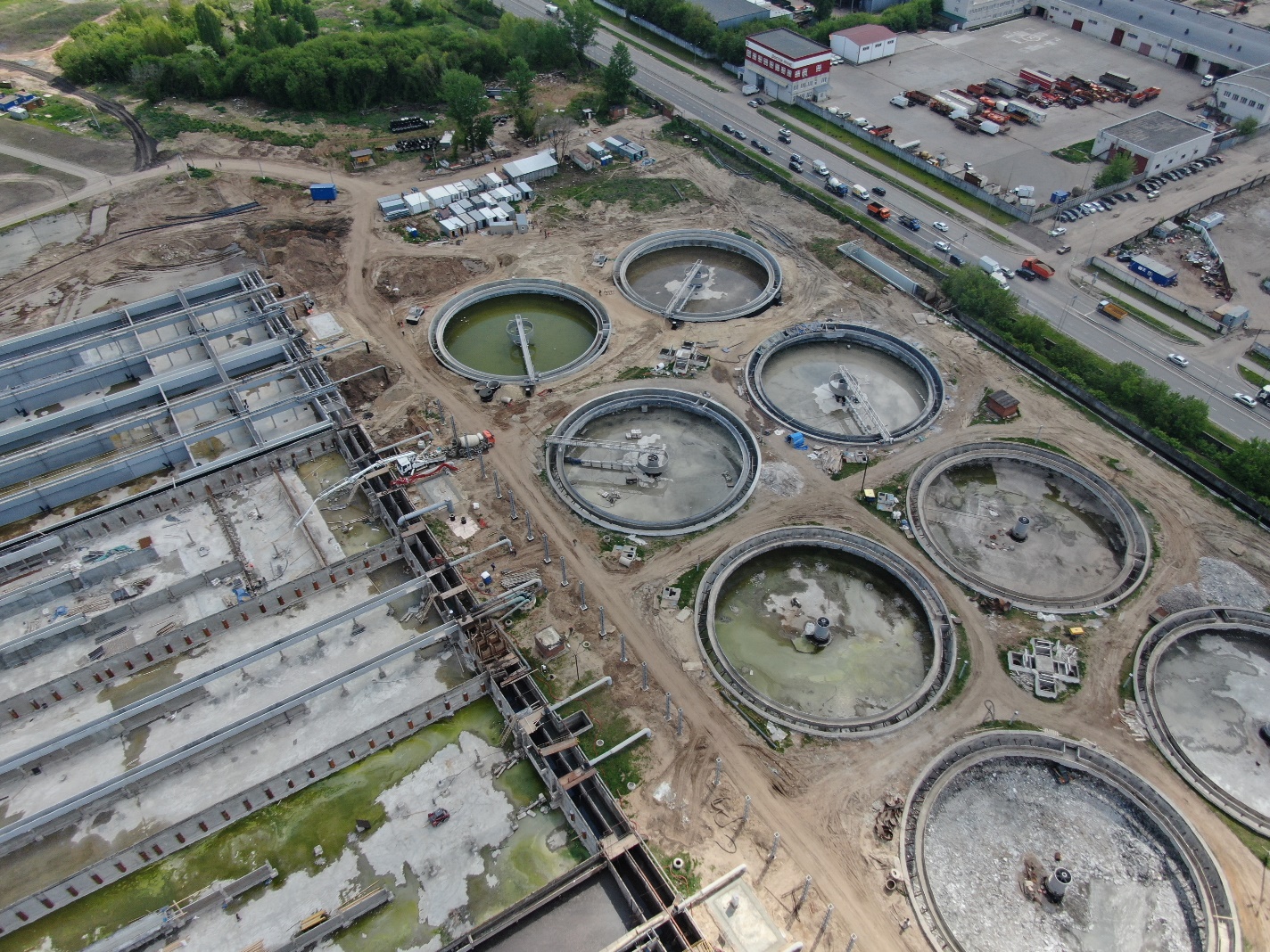 НАЦИОНАЛЬНЫЙ ПРОЕКТ «ЭКОЛОГИЯ»ФЕДЕРАЛЬНЫЙ ПРОЕКТ «ОЗДОРОВЛЕНИЕ ВОЛГИ»
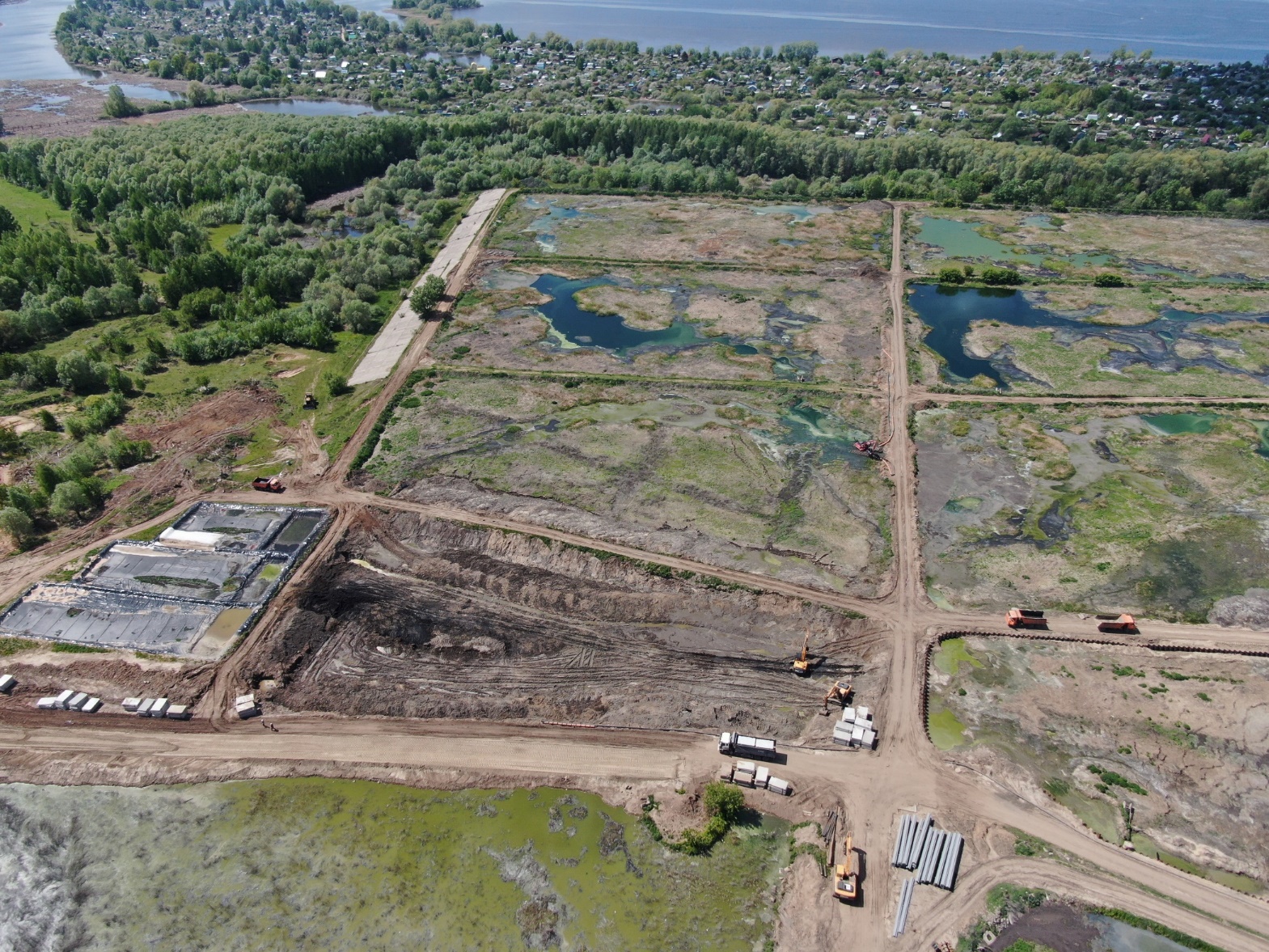 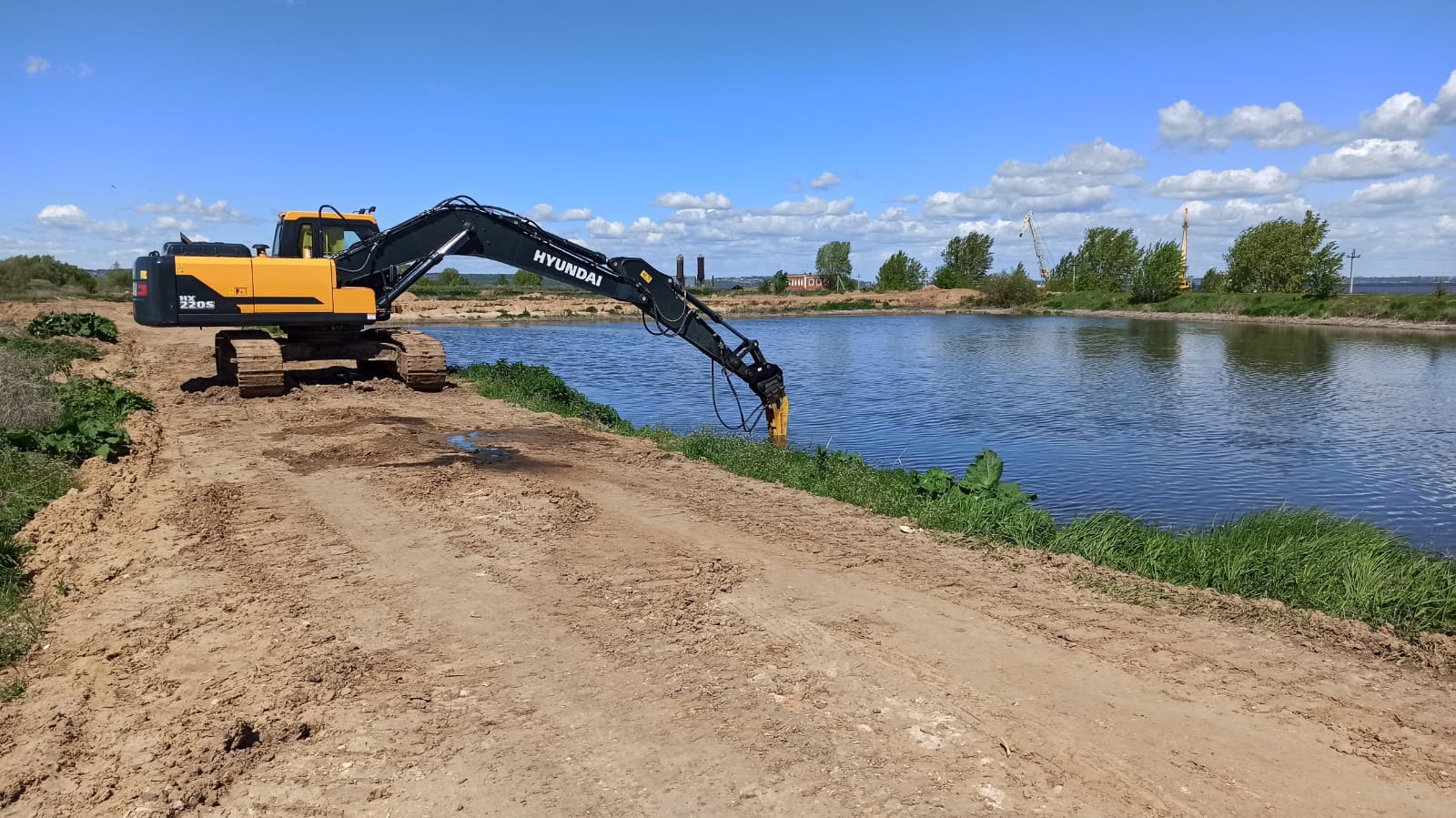 НАЦИОНАЛЬНЫЙ ПРОЕКТ «ЭКОЛОГИЯ»ФЕДЕРАЛЬНЫЙ ПРОЕКТ «ЧИСТАЯ СТРАНА»
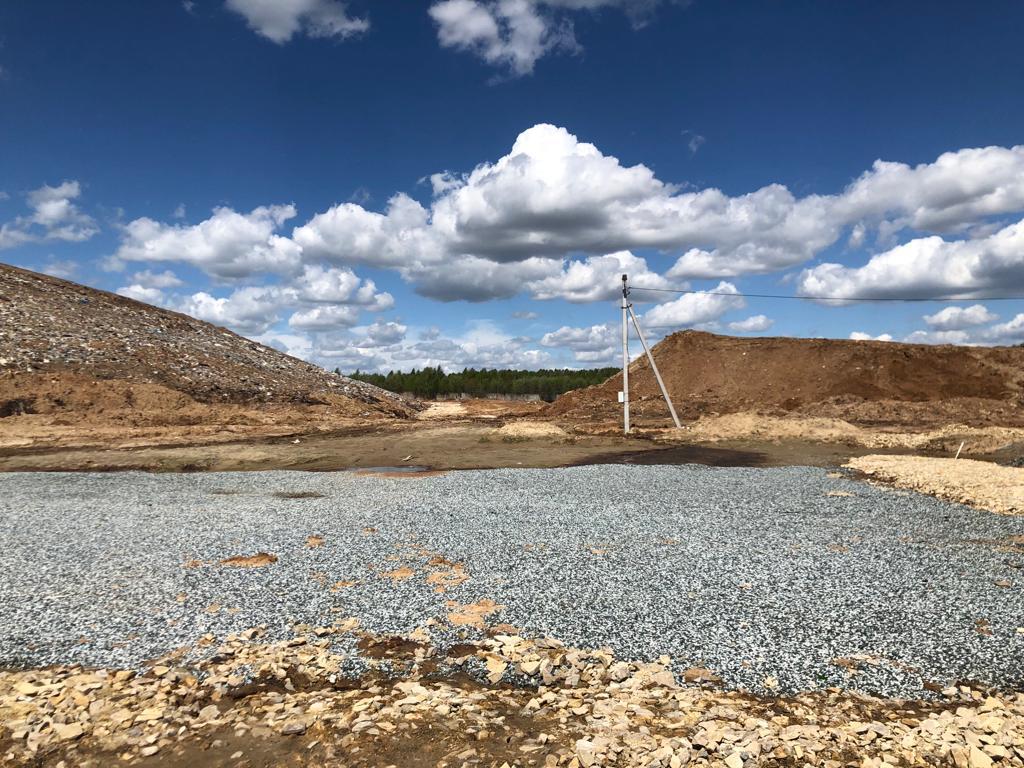 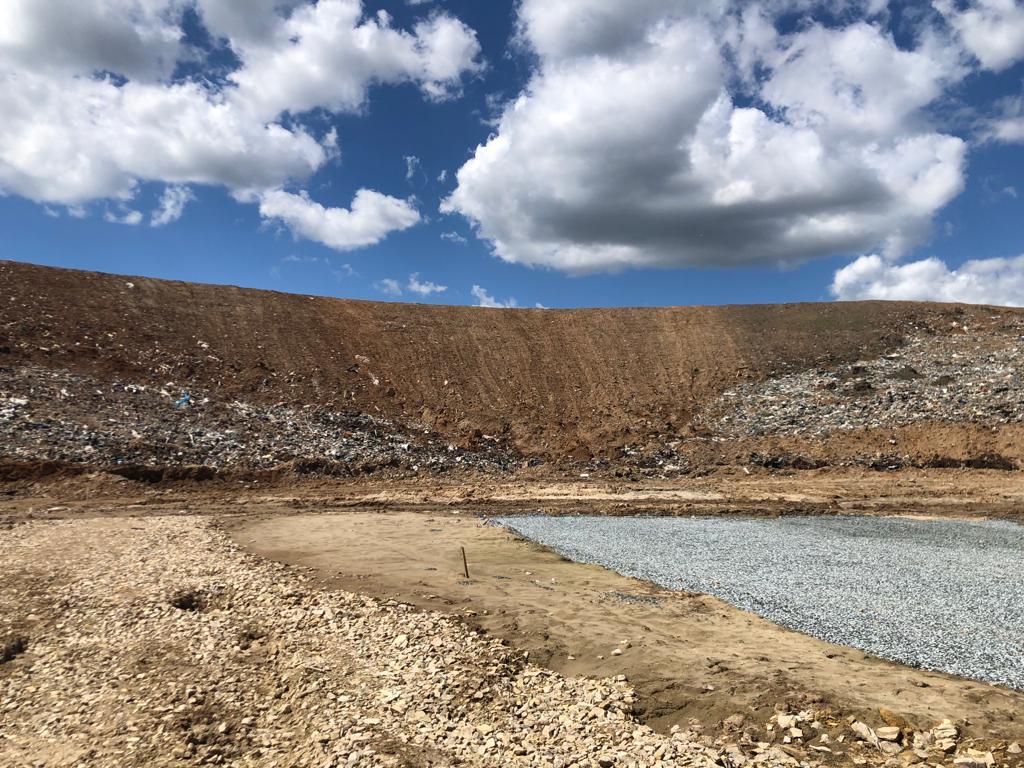 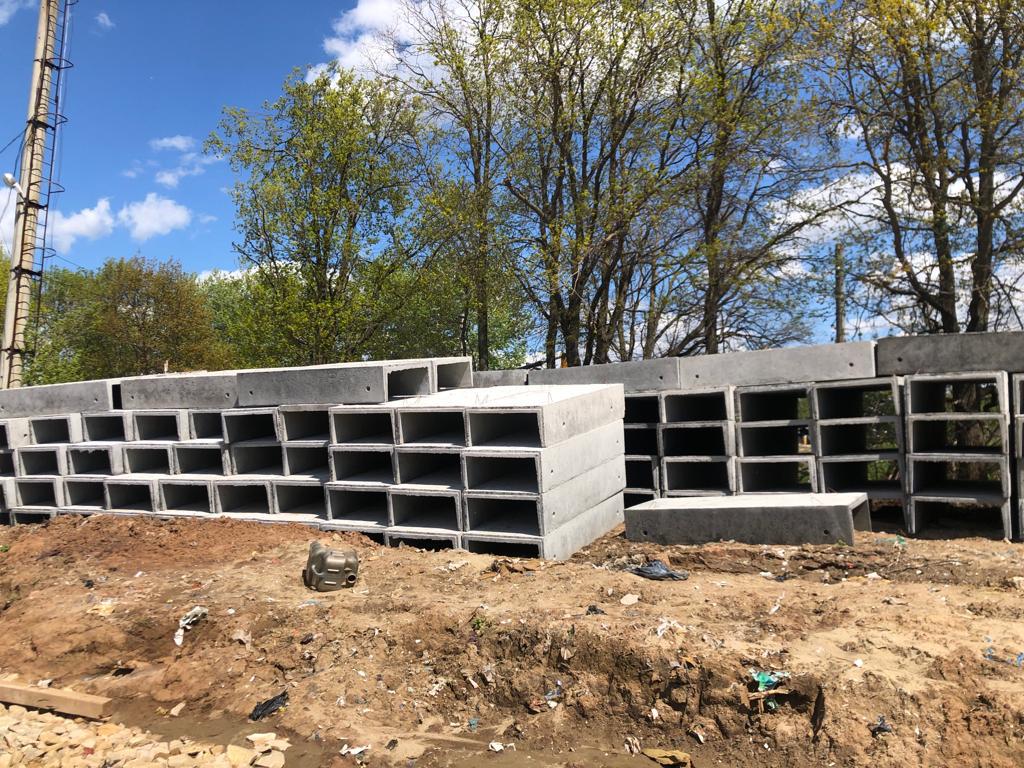 ПРОГРАММЫ ПО ПОДДЕРЖКЕ ЖИЛИЩНОГО СТРОИТЕЛЬСТВА
ГОСУДАРСТВЕННАЯ ПРОГРАММА «КОМПЛЕКСНОЕ РАЗВИТИЕ СЕЛЬСКИХ ТЕРРИТОРИЙ» КОМПЛЕКСНОЕ ОБУСТРОЙСТВО 
ПЛОЩАДКИ ПОД КОМПАКТНУЮ ЖИЛИЩНУЮ ЗАСТРОЙКУ
НАЦИОНАЛЬНЫЙ ПРОЕКТ «ЖИЛЬЕ И ГОРОДСКАЯ СРЕДА»ФЕДЕРАЛЬНЫЙ ПРОЕКТ «ЖИЛЬЁ»
НАЦИОНАЛЬНЫЙ ПРОЕКТ «ЖИЛЬЕ И ГОРОДСКАЯ СРЕДА»ФЕДЕРАЛЬНЫЙ ПРОЕКТ «ЖИЛЬЁ»
РЕКОНСТРУКЦИЯ ОЧИСТНЫХ СООРУЖЕНИЙ И
ХОЗЯЙСТВЕННО-БЫТОВОЙ КАНАЛИЗАЦИИ В  ЖИЛОМ КОМПЛЕКСЕ "УСАДЬБА ЦАРЕВО"
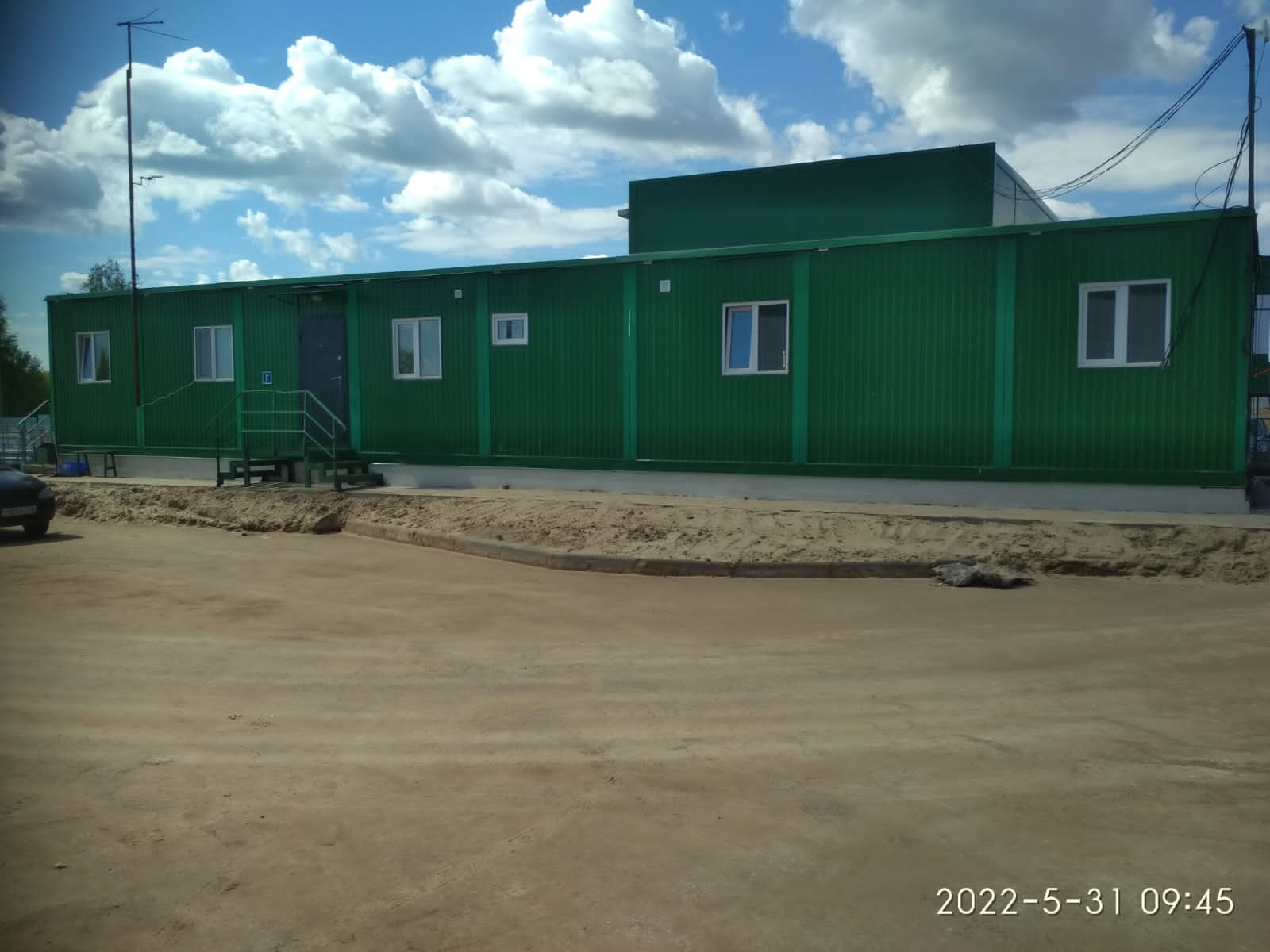 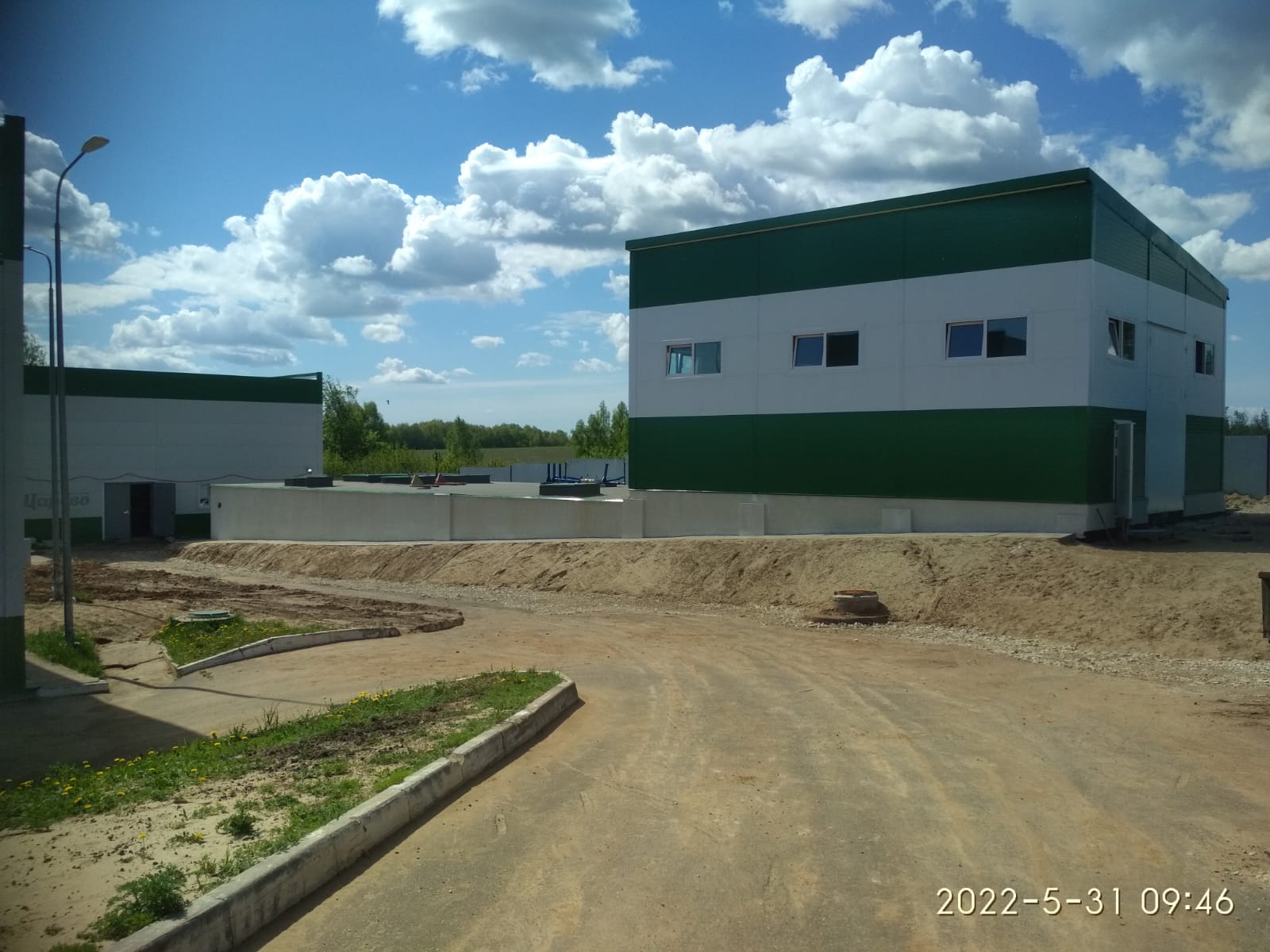 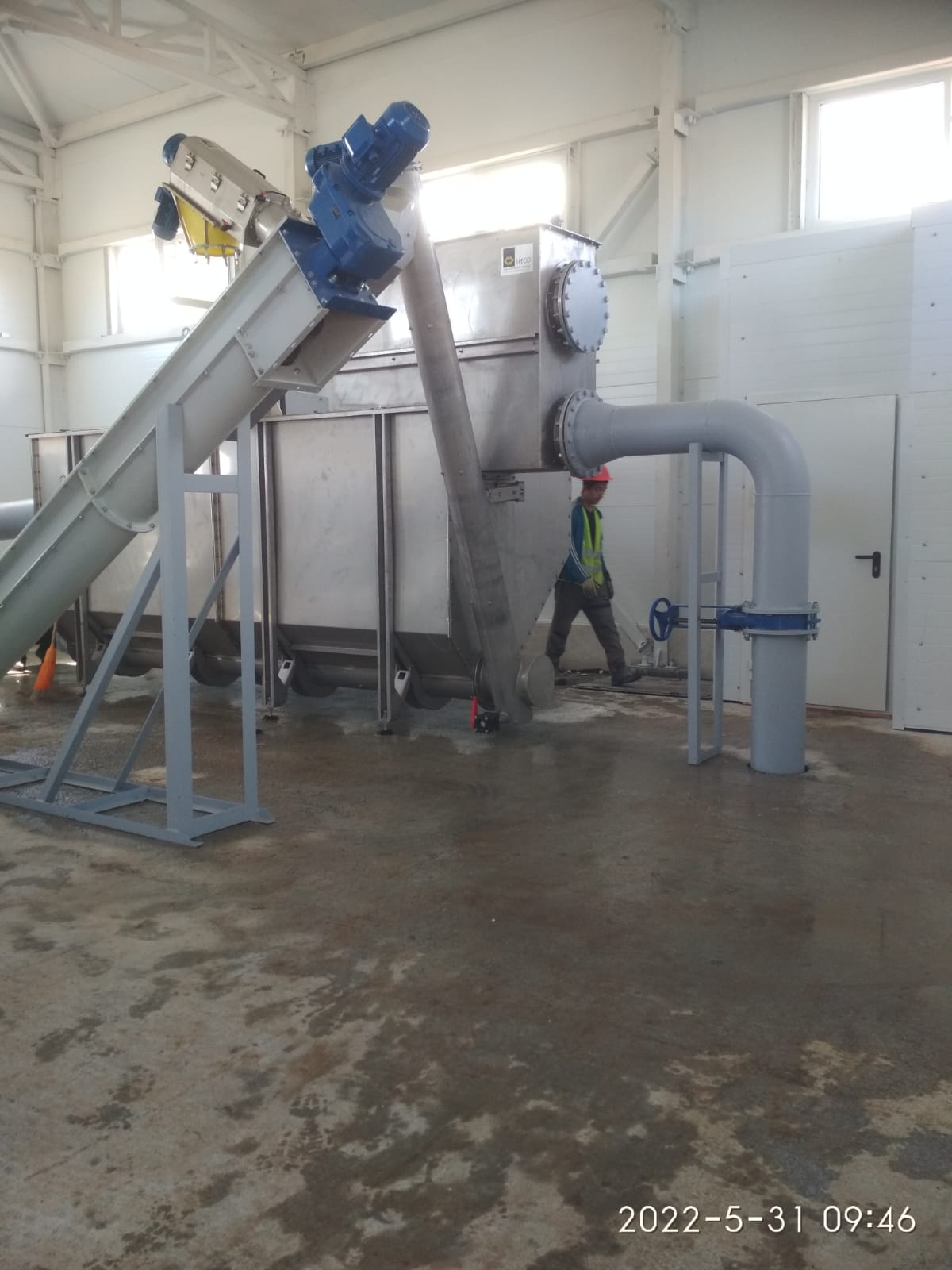 НАЦИОНАЛЬНЫЙ ПРОЕКТ «ЖИЛЬЕ И ГОРОДСКАЯ СРЕДА»ФЕДЕРАЛЬНЫЙ ПРОЕКТ «ОБЕСПЕЧЕНИЕ УСТОЙЧИВОГО СОКРАЩЕНИЯ НЕПРИГОДНОГО ДЛЯ ПРОЖИВАНИЯ ЖИЛИЩНОГО ФОНДА»
БЛАГОУСТРОЙСТВО ОБЩЕСТВЕННЫХ ПРОСТРАНСТВ
БЛАГОУСТРОЙСТВО ОБЩЕСТВЕННЫХ ПРОСТРАНСТВ
БЛАГОУСТРОЙСТВООБЩЕСТВЕННЫХ ПРОСТРАНСТВ
БЛАГОУСТРОЙСТВООБЩЕСТВЕННЫХ ПРОСТРАНСТВ
БЛАГОУСТРОЙСТВООБЩЕСТВЕННЫХ ПРОСТРАНСТВПАРК «КОНДУРЧА», 2 ОЧЕРЕДЬ, НУРЛАТСКИЙ РАЙОН
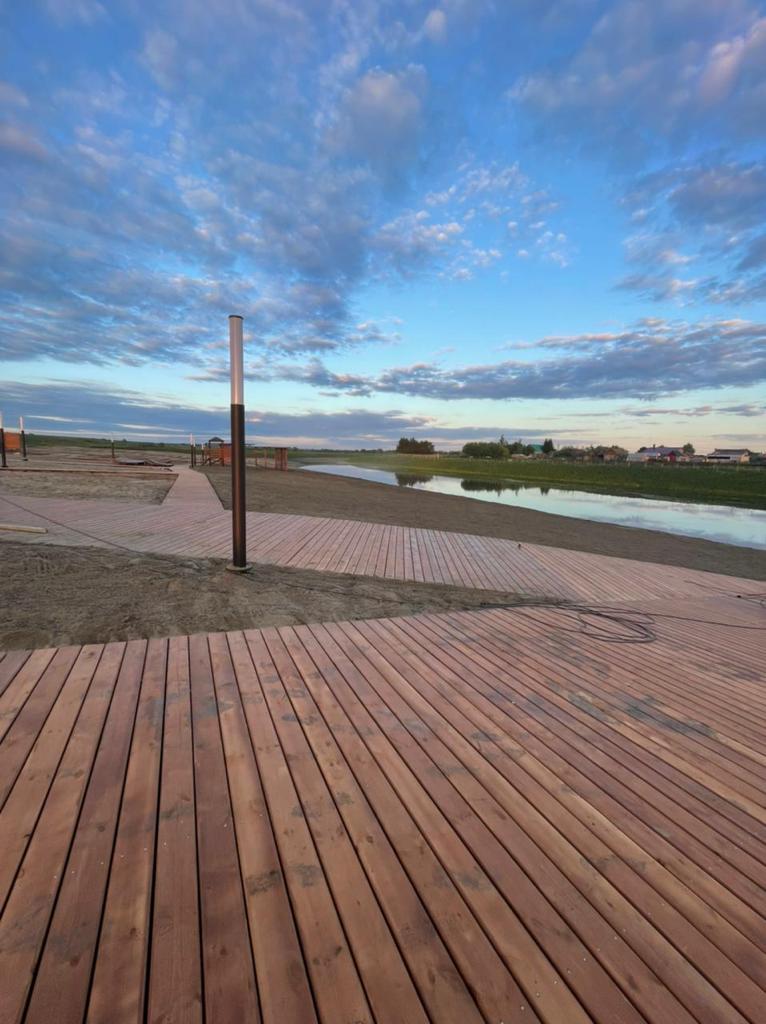 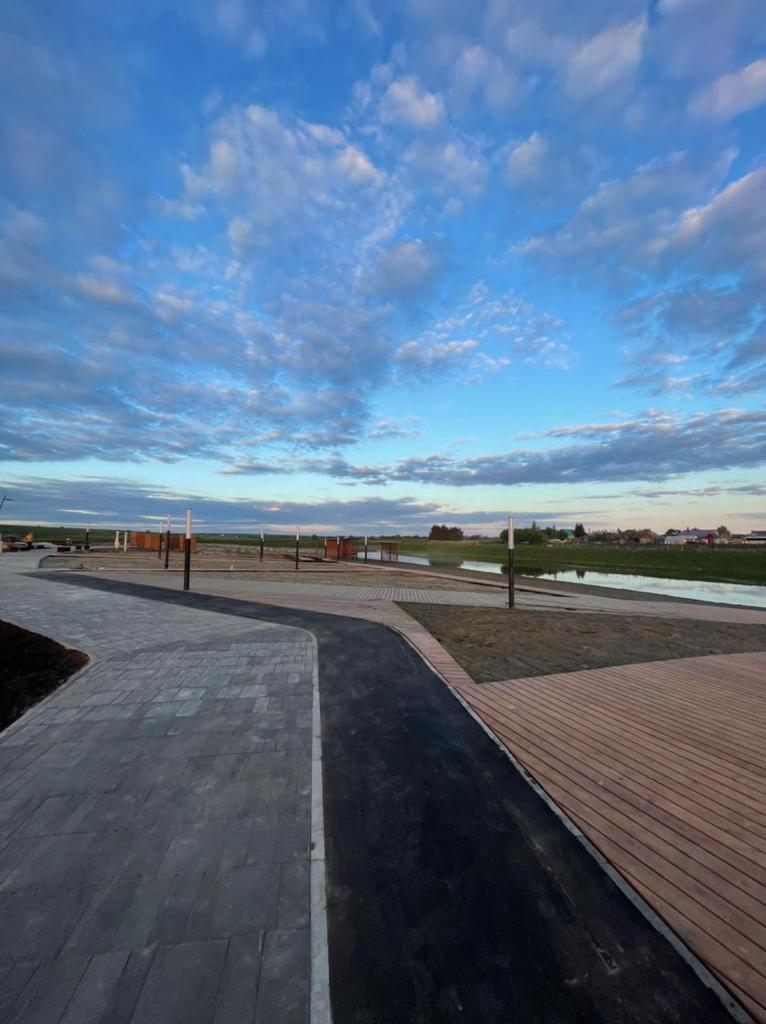 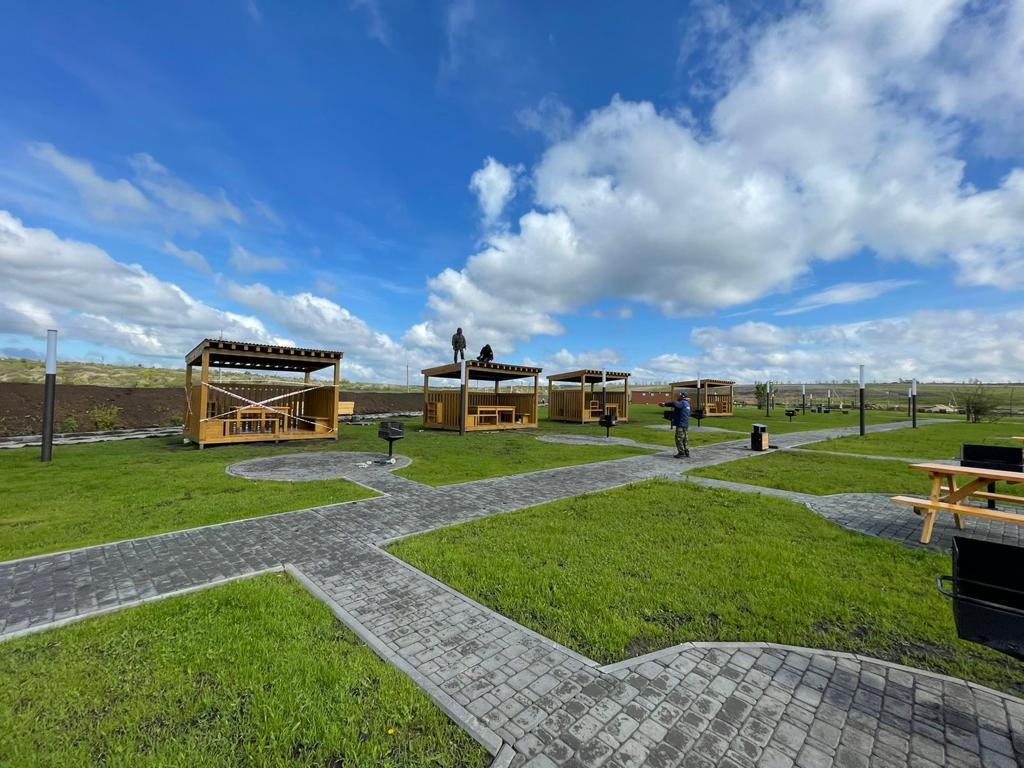 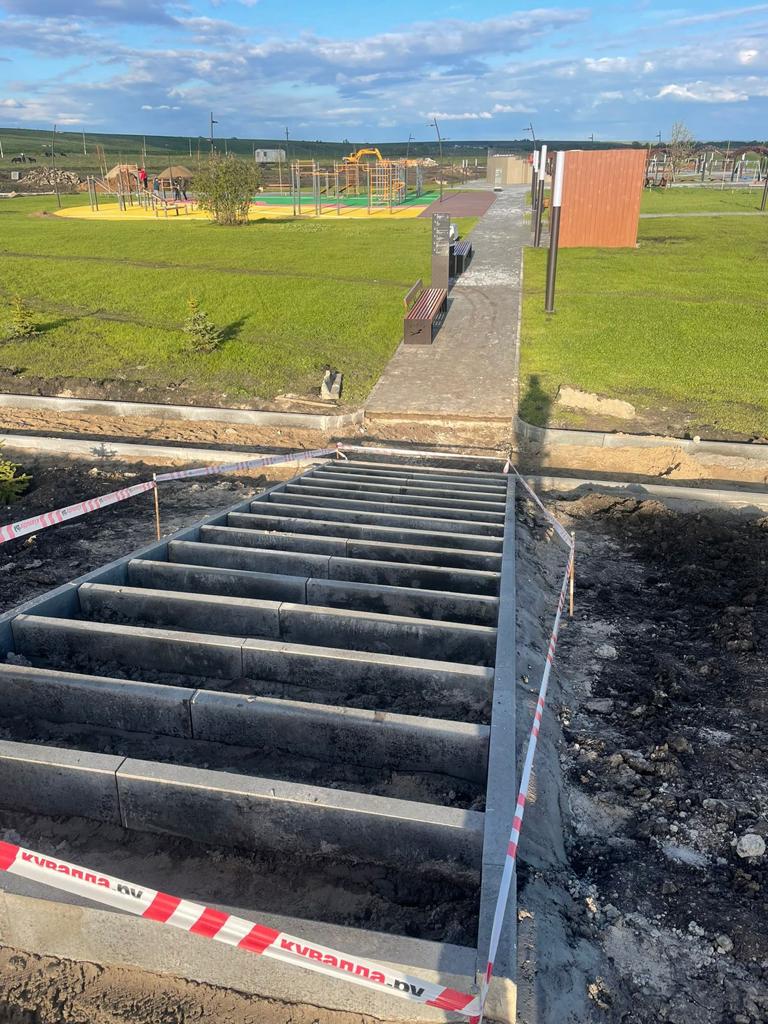 СТРОИТЕЛЬСТВО КРЫТЫХ ФУТБОЛЬНЫХ МАНЕЖЕЙ С КАРКАСНО-ТЕНТОВЫМ ПОКРЫТИЕМ И ФУТБОЛЬНОЙ ПОЛЯНОЙ РАЗМЕРОМ 20-40 МЕТРОВ И АДМИНИСТРАТИВНЫМ ЗДАНИЕМ
СТРОИТЕЛЬСТВО КРЫТЫХ ФУТБОЛЬНЫХ МАНЕЖЕЙ С КАРКАСНО-ТЕНТОВЫМ ПОКРЫТИЕМ И ФУТБОЛЬНОЙ ПОЛЯНОЙ РАЗМЕРОМ 20-40 МЕТРОВ И АДМИНИСТРАТИВНЫММАМАДЫШСКИЙ РАЙОН
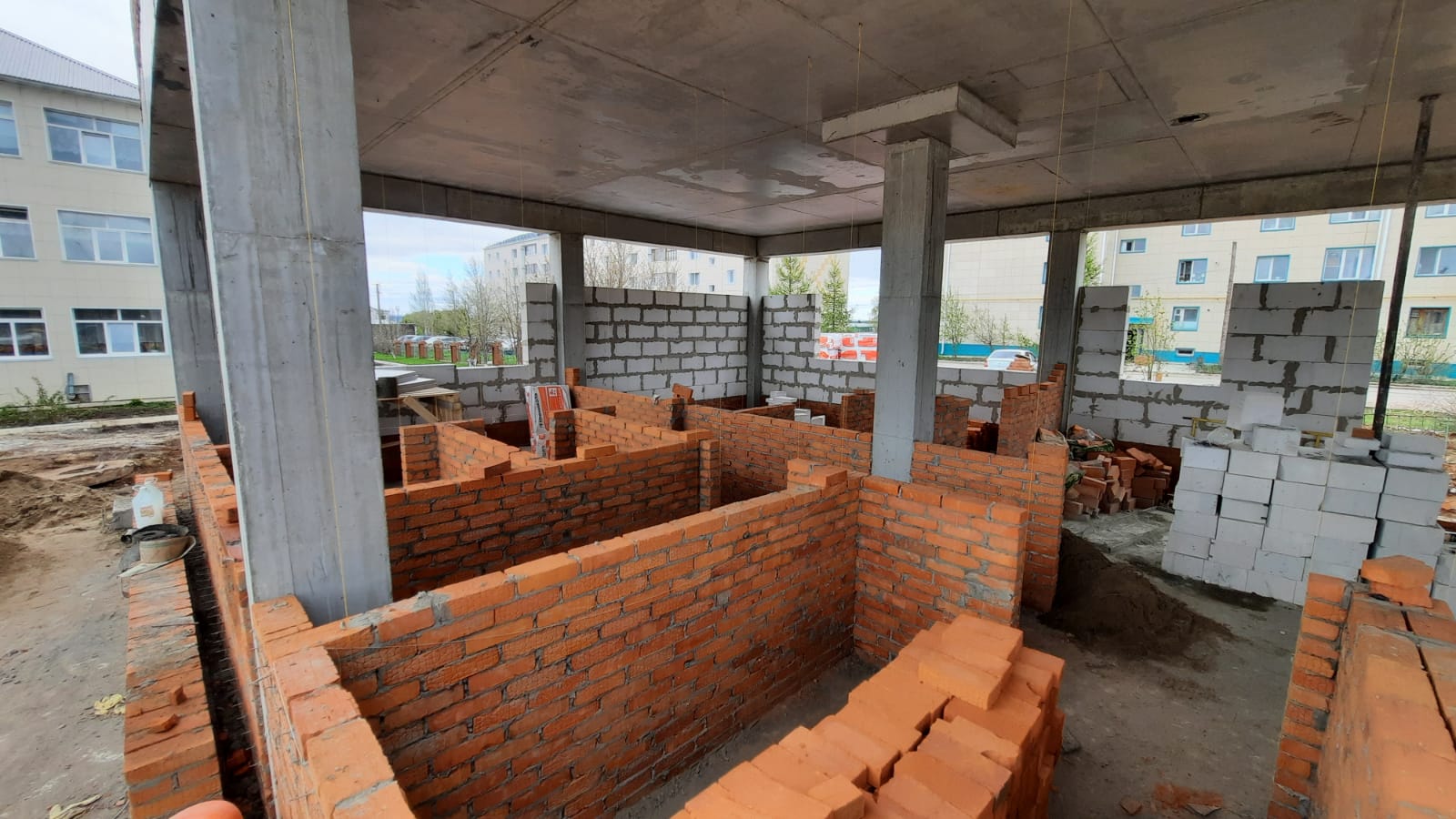 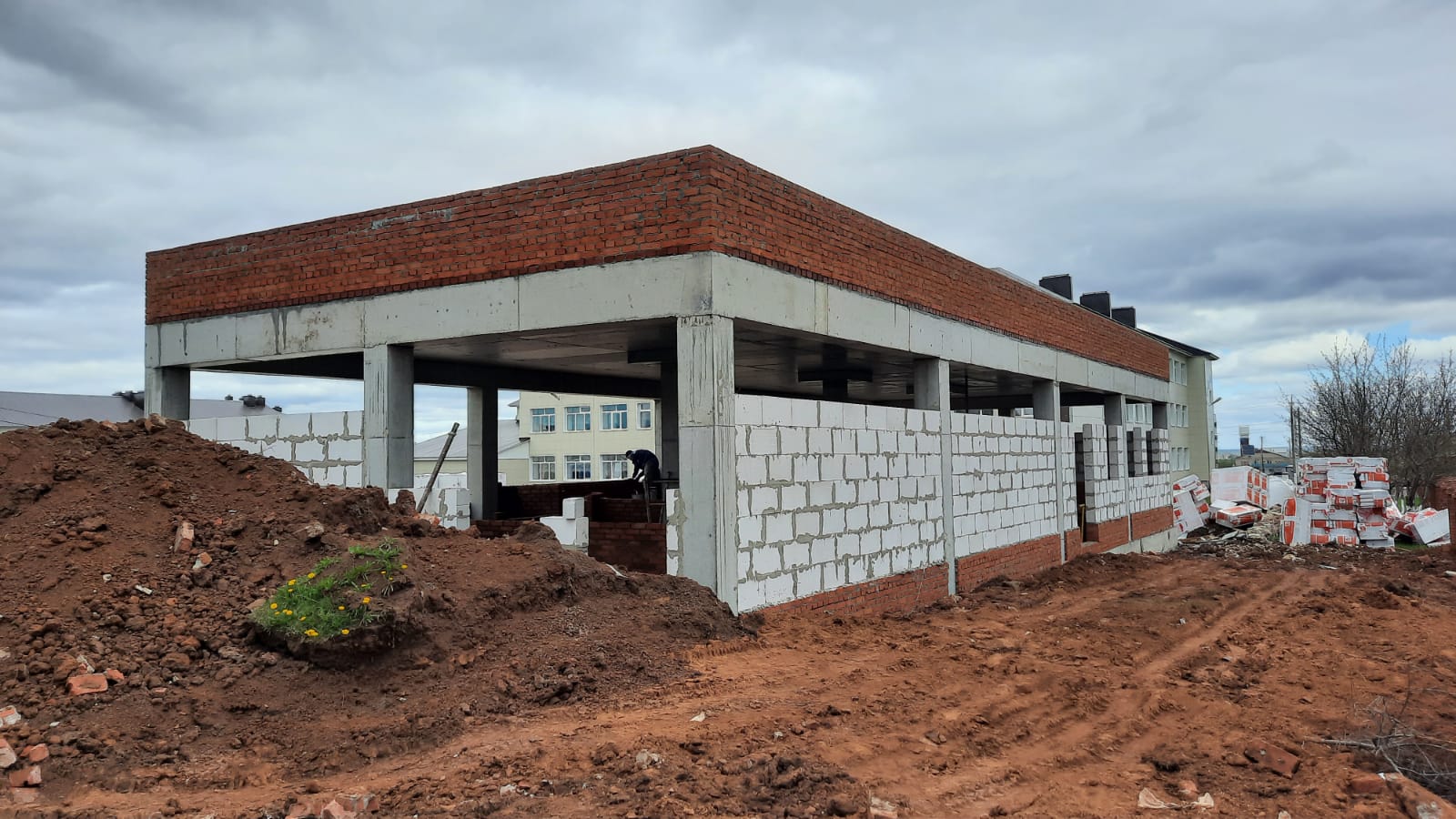 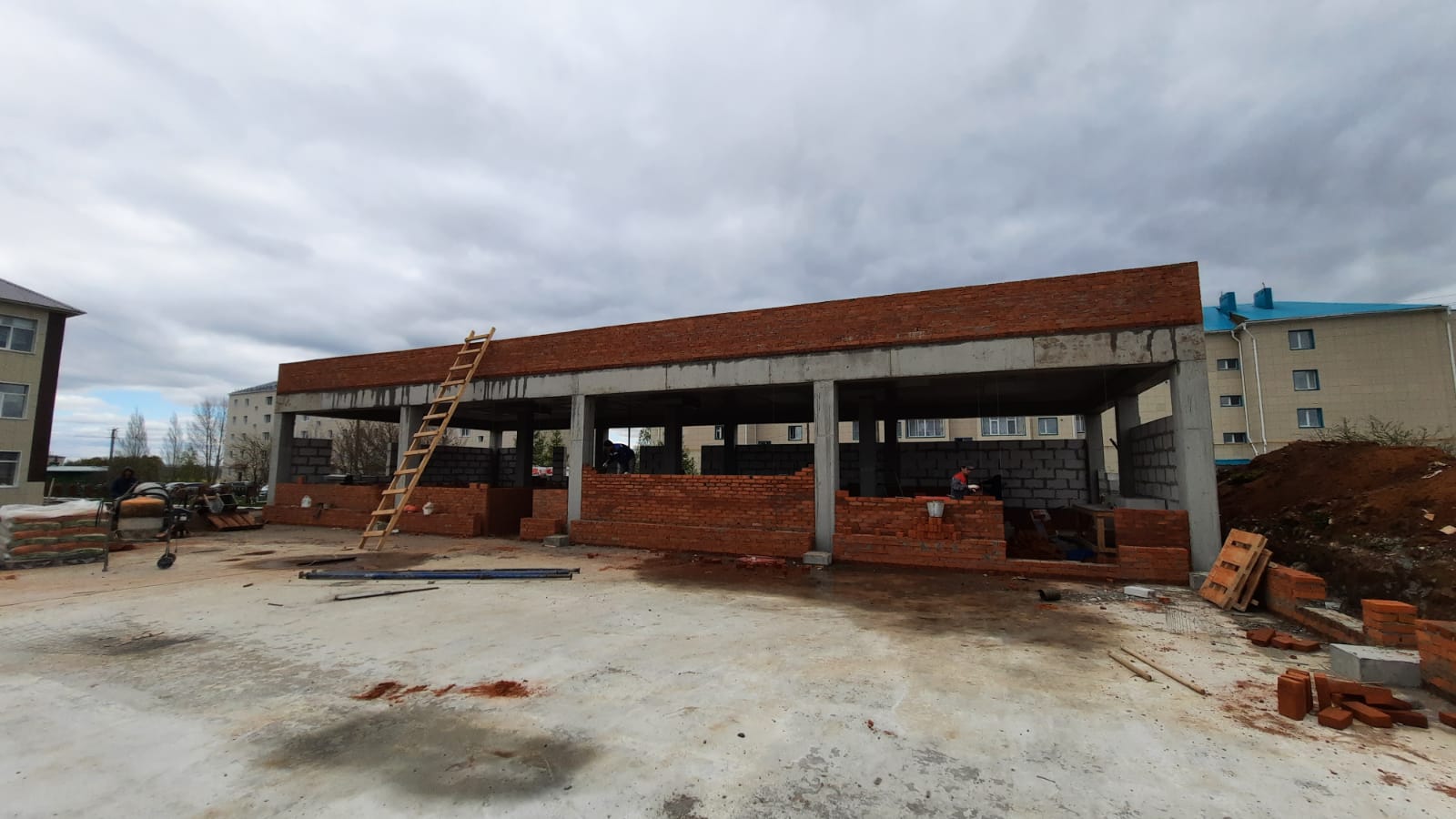 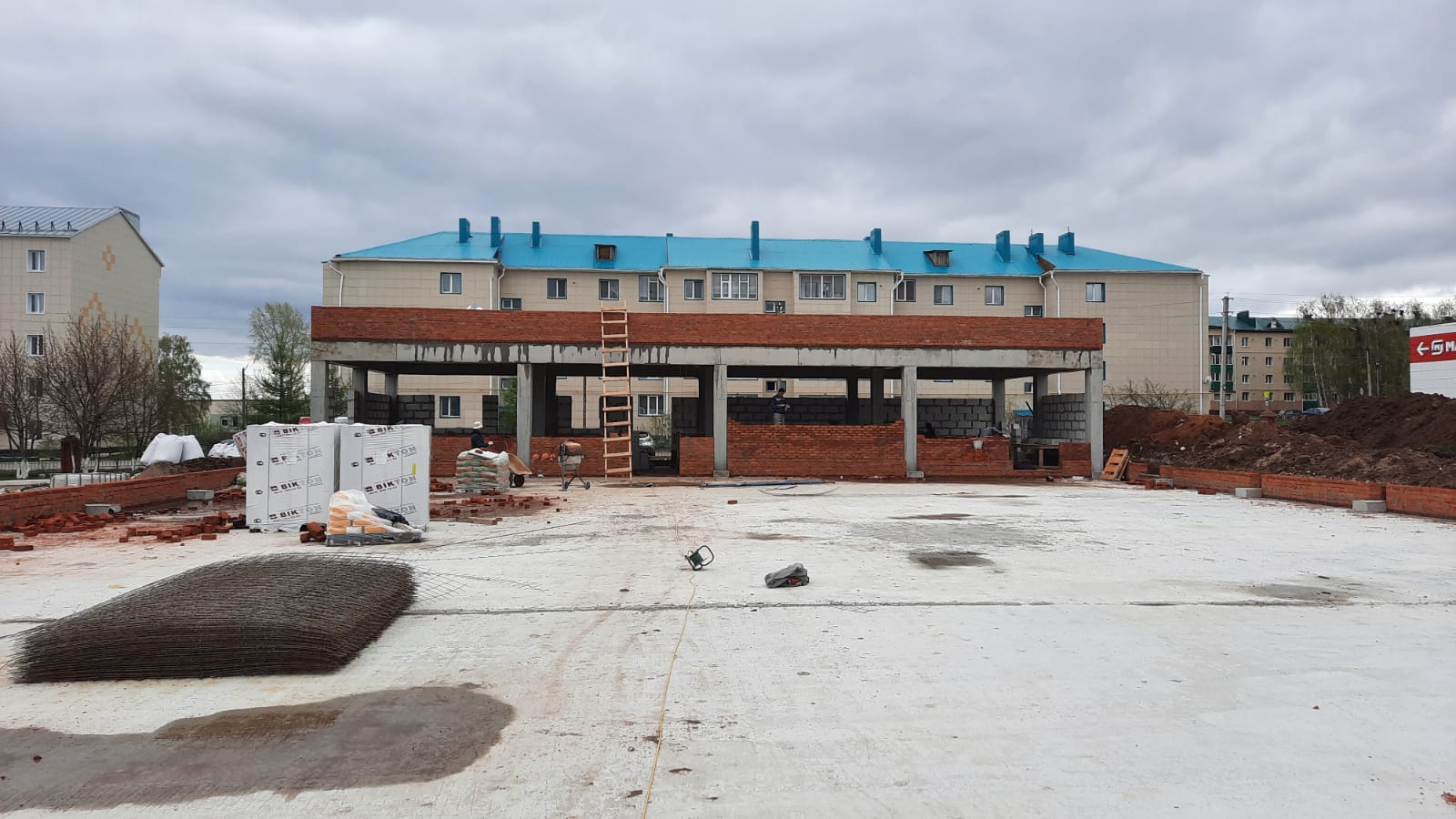 СТРОИТЕЛЬСТВО УНИВЕРСАЛЬНЫХ СПОРТИВНЫХ ПЛОЩАДОК И БЛОЧНО-МОДУЛЬНОЙ ЛЫЖНОЙ БАЗЫ
СТРОИТЕЛЬСТВО УНИВЕРСАЛЬНЫХ СПОРТИВНЫХ ПЛОЩАДОК Г.КАЗАНЬ, УЛ.ХАДИ ТАКТАШ, Д.122 (ВАР.5)
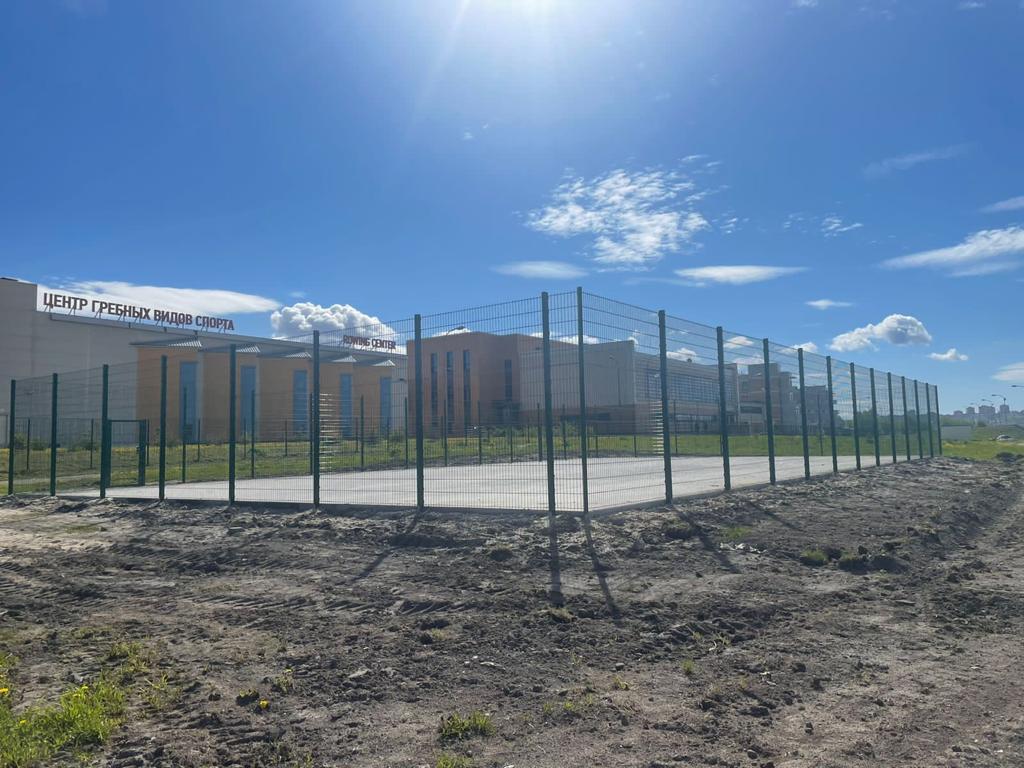 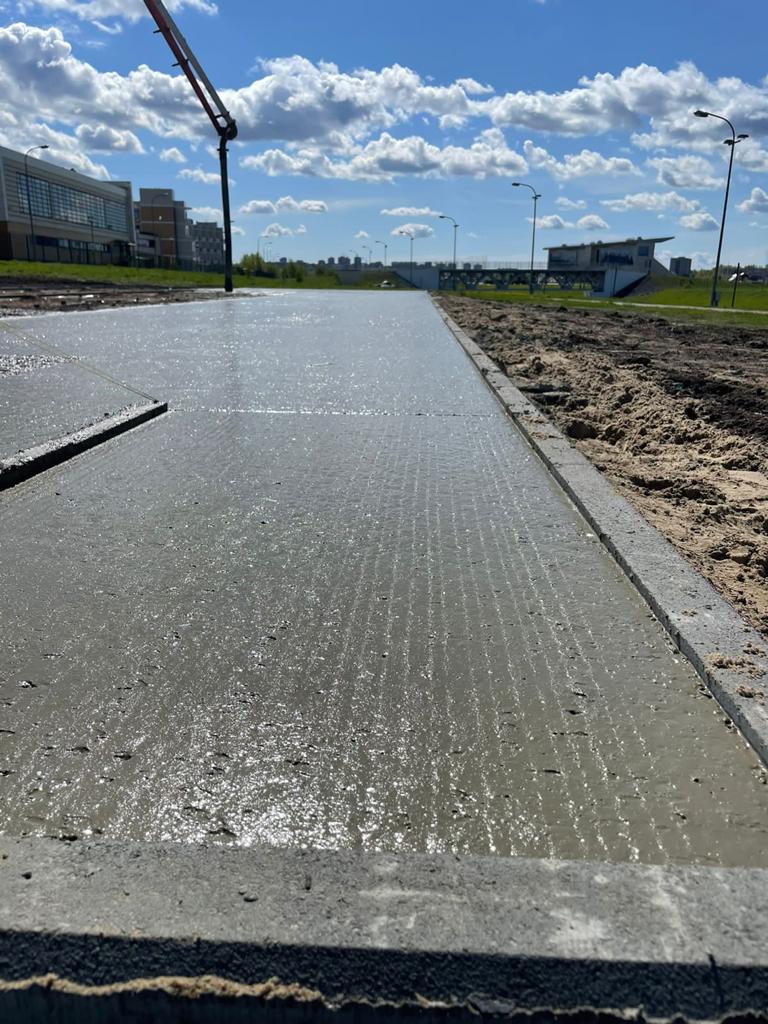 СТРОИТЕЛЬСТВО ДЕТСКИХ ОЗДОРОВИТЕЛЬНЫХ ЛАГЕРЕЙ
СТРОИТЕЛЬСТВО ДЕТСКИХ ОЗДОРОВИТЕЛЬНЫХ ЛАГЕРЕЙ СТРОИТЕЛЬСТВО ЗДАНИЙ И СООРУЖЕНИЙ ГБОУ«ИКШУРМИНСКАЯ КАДЕТСКАЯ ШКОЛА-ИНТЕРНАТ ИМЕНИ БАЙКИЕВА К.С.» САБИНСКИЙ РАЙОН
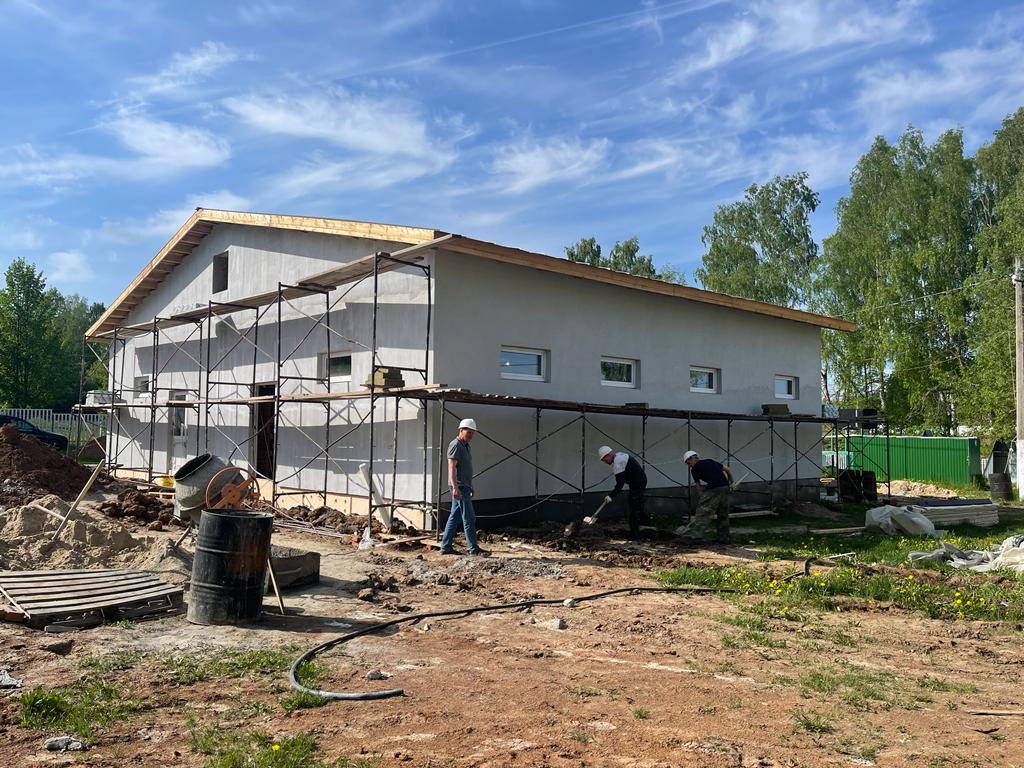 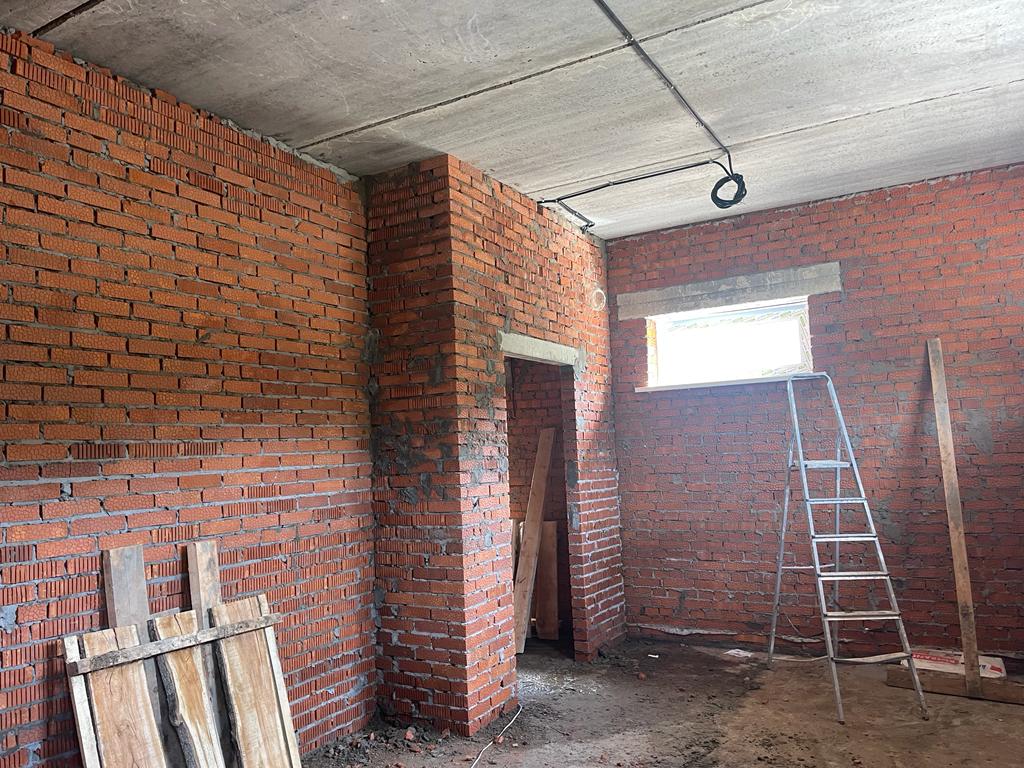 СТРОИТЕЛЬСТВО ЗДАНИЙ (ПОМЕЩЕНИЙ), ПОДВЕДОМСТВЕННЫХ МИНИСТЕРСТВУ ВНУТРЕННИХ ДЕЛ РОССИИ ПО РЕСПУБЛИКЕ ТАТАРСТАН
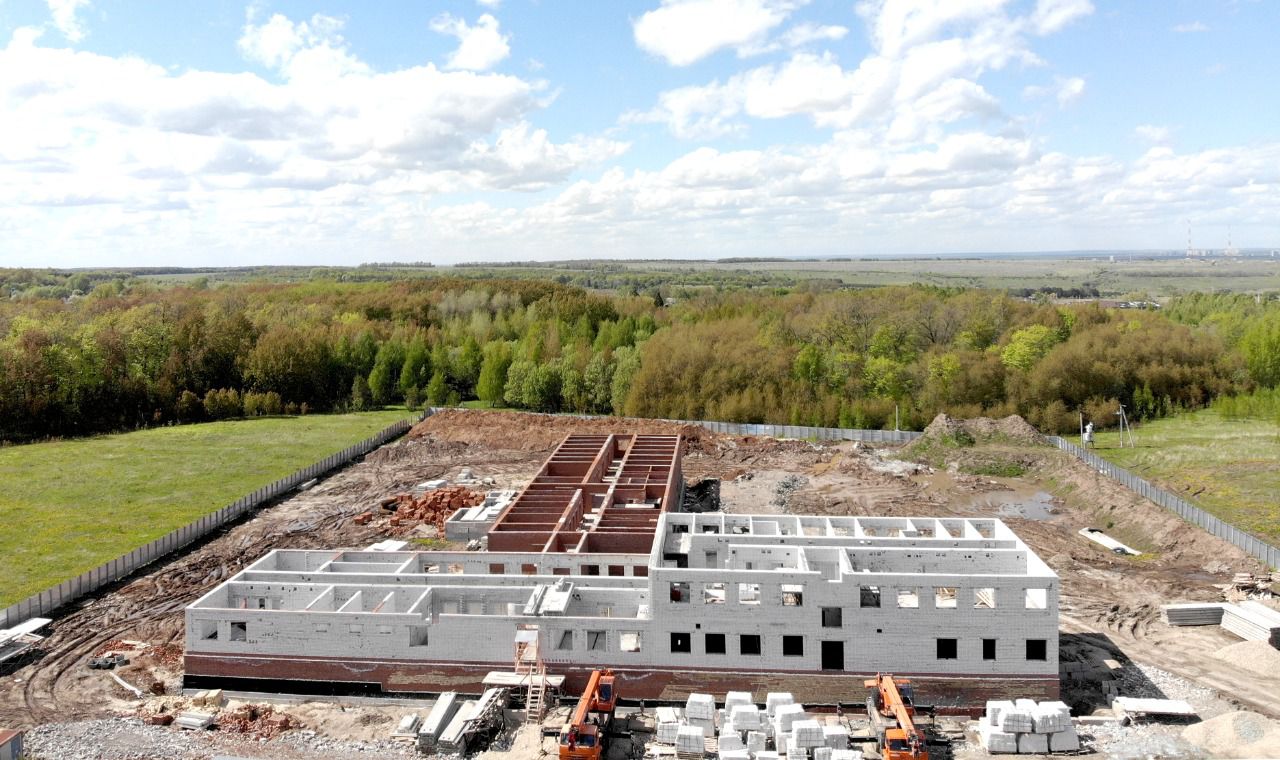 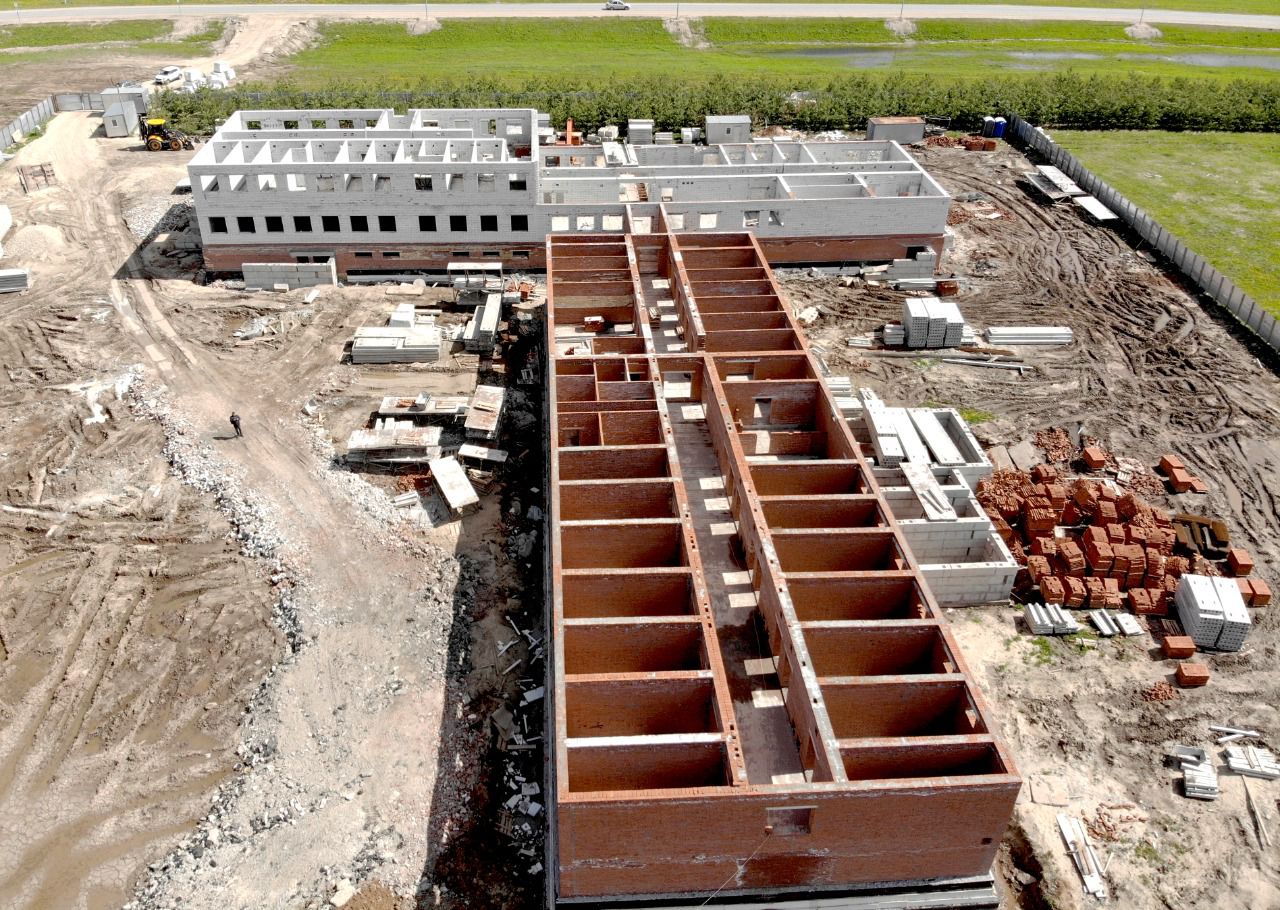 СТРОИТЕЛЬСТВО ЗДАНИЙ ИСПОЛНИТЕЛЬНЫХКОМИТЕТОВ (СОВЕТОВ) ПОСЕЛЕНИЙ
ПРОГРАММА СТРОИТЕЛЬСТВАИСПОЛНИТЕЛЬНЫХ КОМИТЕТОВ
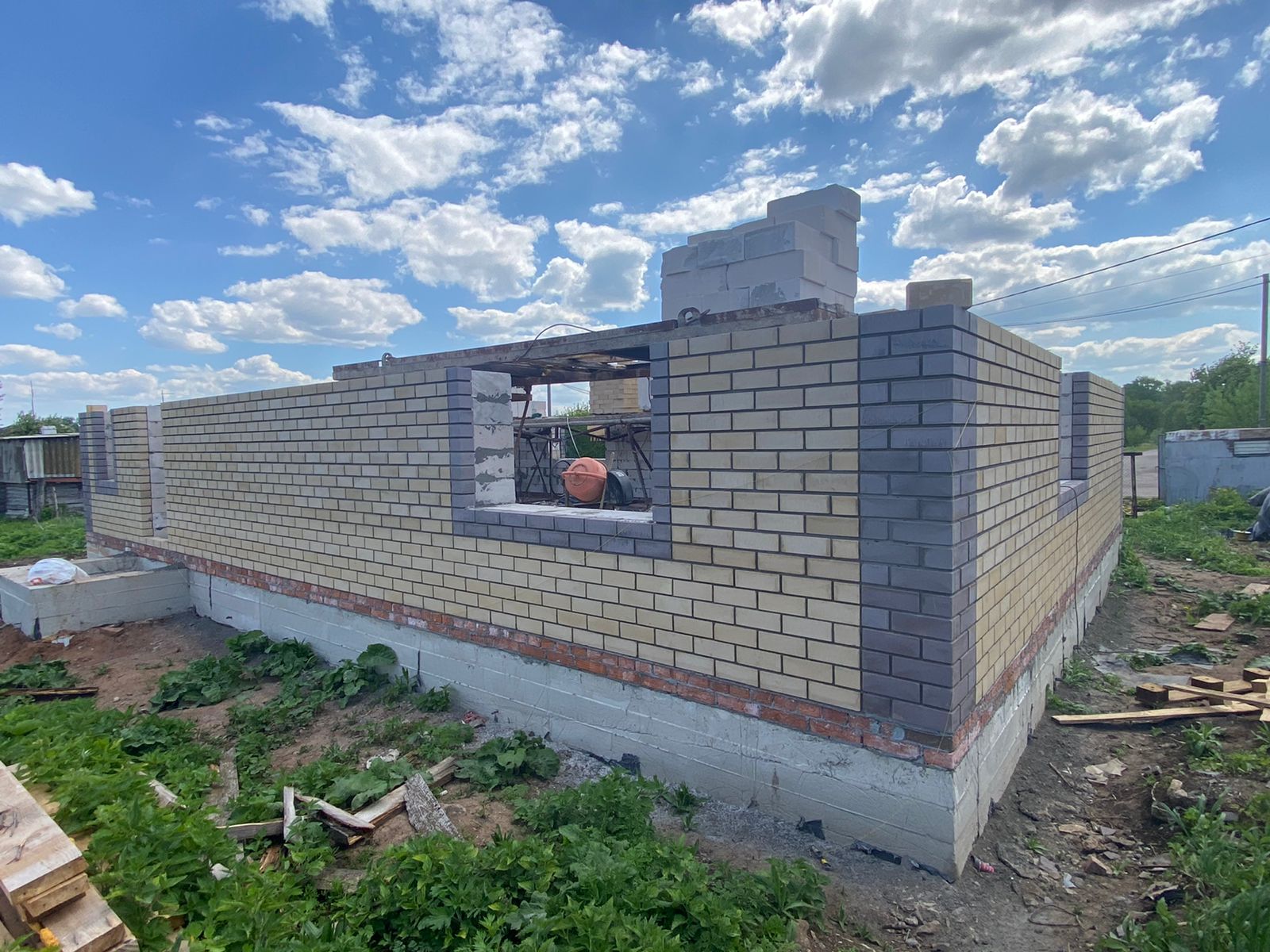 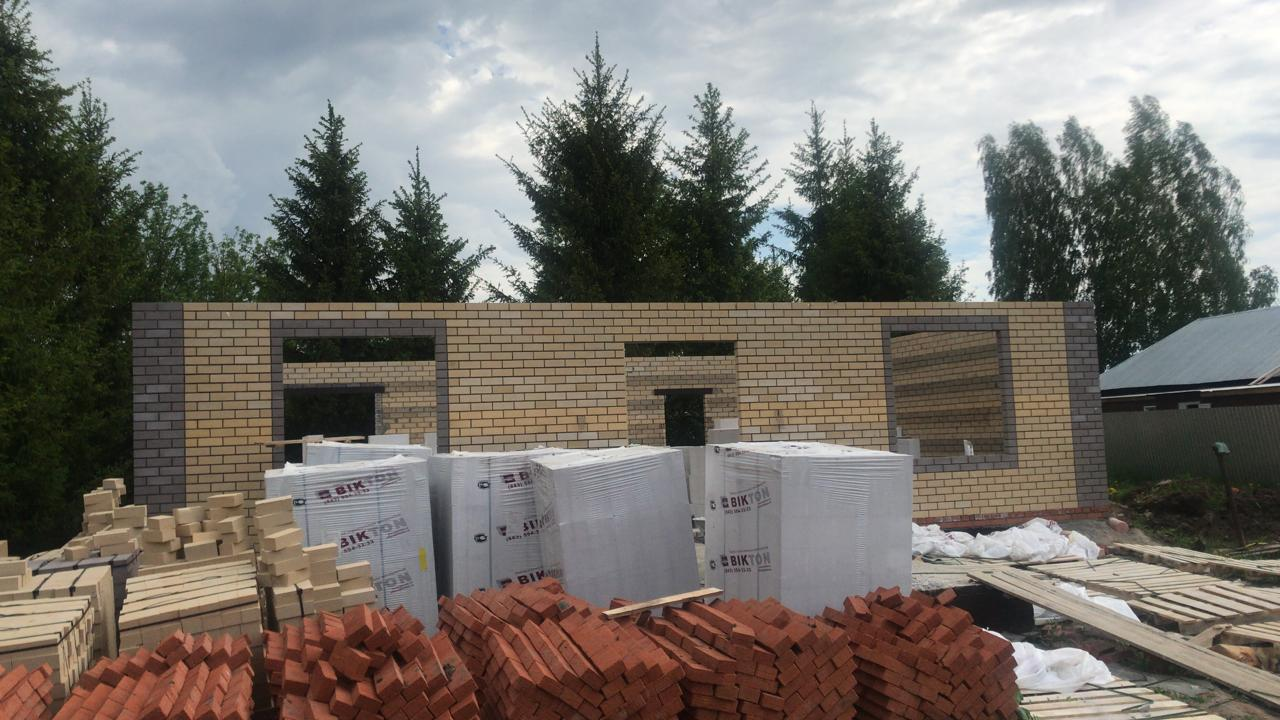 САРМАНОВСКИЙ РАЙОН
МЕНДЕЛЕЕВСКИЙ РАЙОН
1
8
7
4
КОНТРОЛЬ ЗА СОБЛЮДЕНИЕМ НОРМ ОХРАНЫ ТРУДА
КОЛИЧЕСТВО НЕСЧАСТНЫХ СЛУЧАЕВ
ВСЕГО 
по РТ
КОНТРОЛЬ ЗА СОБЛЮДЕНИЕМ НОРМ ОХРАНЫ ТРУДАИНСПЕКЦИЯ ГОСУДАРСТВЕННОГО СТРОИТЕЛЬНОГО НАДЗОРА РТ
КОНТРОЛЬ ЗА СОБЛЮДЕНИЕМ НОРМ ОХРАНЫ ТРУДАИНСПЕКЦИЯ ГОСУДАРСТВЕННОГО СТРОИТЕЛЬНОГО НАДЗОРА РТ
Реконструкция магазина строительных материалов «Мегастрой», ул.Горьковское шоссе, д.28, г.Казань
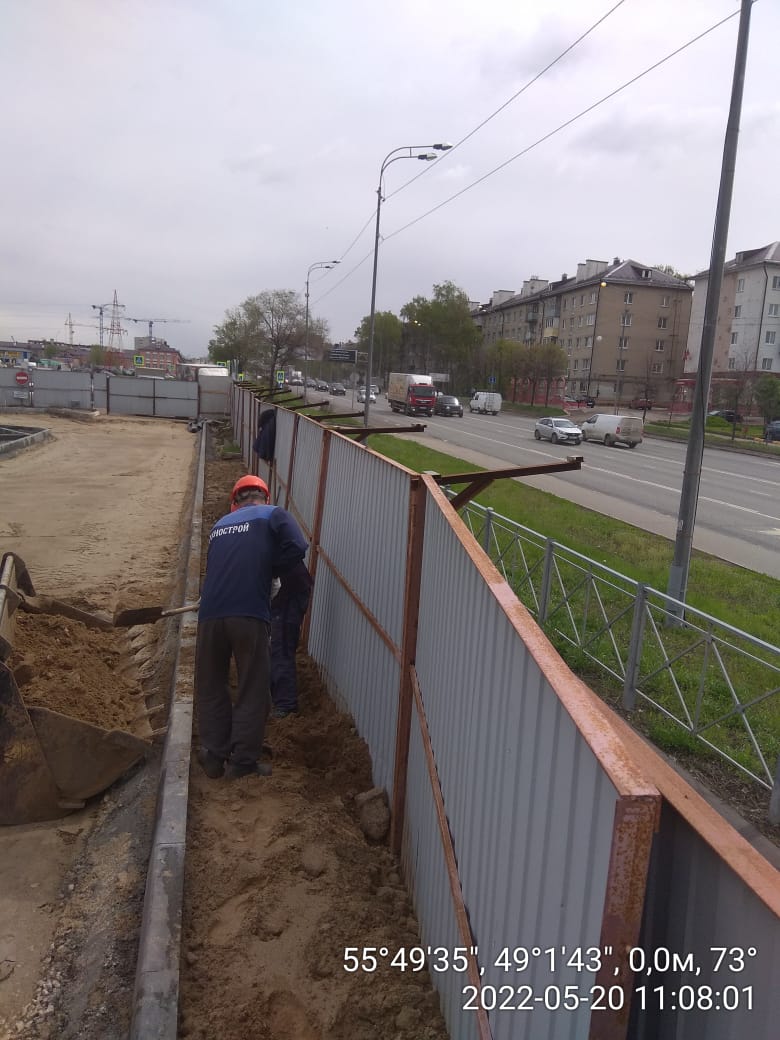 Не выполнено ограждение строительной площадки с защитным козырьком
Составлен протокол
об административном правонарушении 
на должностное лицо лицо
Застройщик: ООО «Агава»
Технический заказчик: ООО «УК «Столица»
Подрядчик: ООО «Апекс»
КОНТРОЛЬ ЗА СОБЛЮДЕНИЕМ НОРМ ОХРАНЫ ТРУДАИНСПЕКЦИЯ ГОСУДАРСТВЕННОГО СТРОИТЕЛЬНОГО НАДЗОРА РТ
Гостиница по ул.Ульянова-Ленина, г.Казань
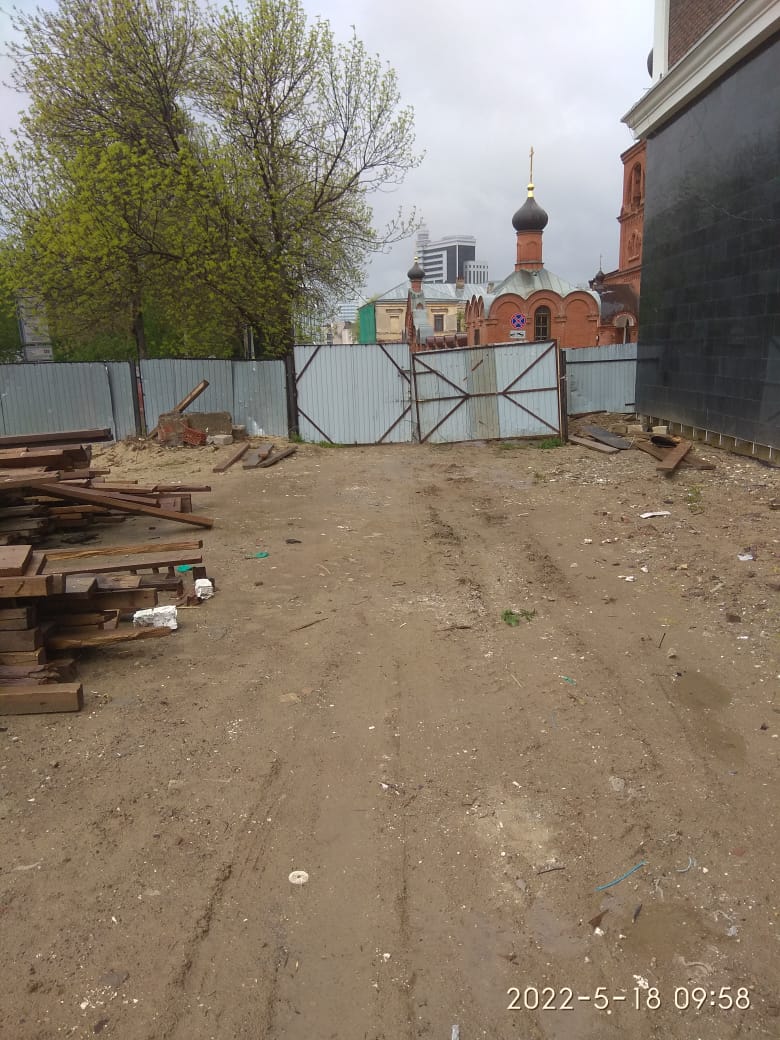 Временное ограждение строительной площадки установлено с нарушением проектной документации (отсутствует защитный экран (сетка)
Составлен протокол
об административном правонарушении 
на должностное лицо лицо
Застройщик: ООО «СТРОЙГРУПП-М»
Технический заказчик: ООО «СТРОЙГРУПП-М»
Подрядчик: ООО «СТРОЙГРУПП - М»
КОНТРОЛЬ ЗА СОБЛЮДЕНИЕМ НОРМ ОХРАНЫ ТРУДАСАМОРЕГУЛИРУЕМЫЕ ОРГАНИЗАЦИИ РТ
КОНТРОЛЬ ЗА СОБЛЮДЕНИЕМ НОРМ ОХРАНЫ ТРУДАГКУ «ГЛАВНОЕ ИНВЕСТИЦИОННО-СТРОИТЕЛЬНОЕ УПРАВЛЕНИЕ РТ»
КОНТРОЛЬ ЗА СОБЛЮДЕНИЕМ НОРМ ОХРАНЫ ТРУДАГКУ «ГЛАВНОЕ ИНВЕСТИЦИОННО-СТРОИТЕЛЬНОЕ УПРАВЛЕНИЕ РТ»
КОНТРОЛЬ ЗА СОБЛЮДЕНИЕМ НОРМ ОХРАНЫ ТРУДАГКУ «ГЛАВНОЕ ИНВЕСТИЦИОННО-СТРОИТЕЛЬНОЕ УПРАВЛЕНИЕ РТ»
КОНТРОЛЬ ЗА СОБЛЮДЕНИЕМ НОРМ ОХРАНЫ ТРУДАГКУ «ГЛАВНОЕ ИНВЕСТИЦИОННО-СТРОИТЕЛЬНОЕ УПРАВЛЕНИЕ РТ»
КОНТРОЛЬ ЗА СОБЛЮДЕНИЕМ НОРМ ОХРАНЫ ТРУДАИНСПЕКЦИЯ ГОСУДАРСТВЕННОГО СТРОИТЕЛЬНОГО НАДЗОРА РТ
«Чистая стройка» 
санитарно-экологический двухмесячник
СПАСИБО ЗА ВНИМАНИЕ!